Le XVIIe siècle
le Grand Siècle
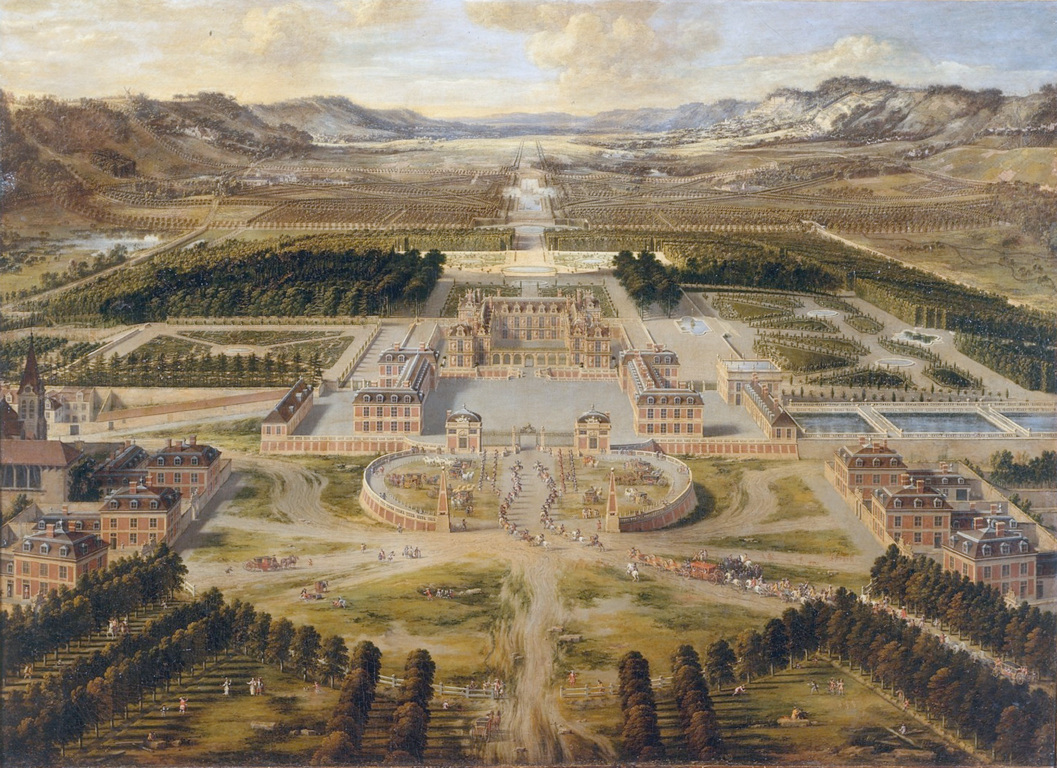 Louis XIII (1601-1643)
Règne de 1610 à 1643
Louis XIII
roi à 9 ans
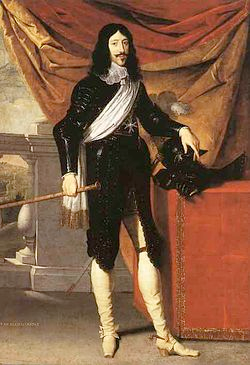 Régence de sa mère: Marie de Médicis
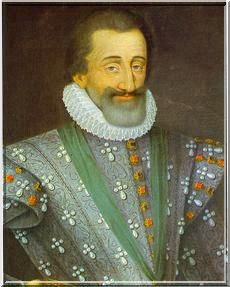 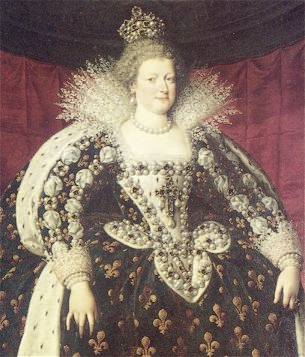 Henri IV
(1572-1610)
[Speaker Notes: En 1610, Henri IV avait mis un terme aux guerre de religion en France.
Il est assassiné par un fanatique catholique.
(Henri III de Navarre, 1572-1610) puis roi de France (1589-1610), premier souverain français de la branche dite de Bourbon de la dynastie capétienne.
Il était le fils de Jeanne III, de son nom patronymique Jeanne d'Albret, reine de Navarre, et d'Antoine de Bourbon, chef de la maison de Bourbon, descendant du roi Louis IX et premier prince du sang4. En vertu de la « loi salique » cette filiation fera d'Henri le successeur naturel du roi de France à la mort de François, duc d'Anjou (frère et héritier du roi Henri III), en 1584.
Confronté aux guerres de religion, il y fut d'abord impliqué en tant que prince du sang et chef protestant avant d'accéder au trône de France (baptisé catholique à sa naissance, il dut changer plusieurs fois de religion avant son accession au trône). Pour être accepté comme roi de France, il se reconvertit à sa religion d'origine, le catholicisme, et signa l'Édit de Nantes, traité de paix tolérant dans certaines limites le culte protestant, qui mit fin à deux décennies de guerres de religion. Alors qu'il préparait une guerre contre l'Espagne, il fut assassiné le 14 mai 1610 par un fanatique charentais, François Ravaillac, rue de la Ferronnerie à Paris.)

Louis XIII, son fils, accède au trône à 9 ans.
Jeune Bourbon à la santé fragile, on le croit influençable et hésitant.
C’est Marie de Médicis, sa mère, qui gouvernera durant sa minorité.
Dès 1617, le roi asseoit son autorité et prouve aux catholiques qu’ils n’ont rien à craindre, car sa politique vise à limiter les droits des protestants en France.
Dès 1624, il est conseillé par le cardinal de Richelieu. Il écrasera les huguenots (protestants) lors du siège de la Rochelle en 1628.
Il maintient la liberté de culte en France, sauf à Paris.
Son but n’était pas seulement idéologique. Les protestants étaient devenus puissants, un état dans l’état. Ces mesures visaient donc à limiter leur pouvoir et contrôler les affaires du royaume.]
Le Cardinal de Richelieu
- Premier ministre de Louis XIII

- «Créateur» de la monarchie absolue

- Féroce opposant aux protestants
Louis XVIII étend la France
Annexion de:
Le Béarn
La Navarre
La Catalogne
La Savoie
Le Piémont
La Lorraine
Le Roussillon
Perpignan
Envoi d’hommes au Québec
[Speaker Notes: Louis XIII étend la France]
La guerre de Trente ans 
(1618-1648)
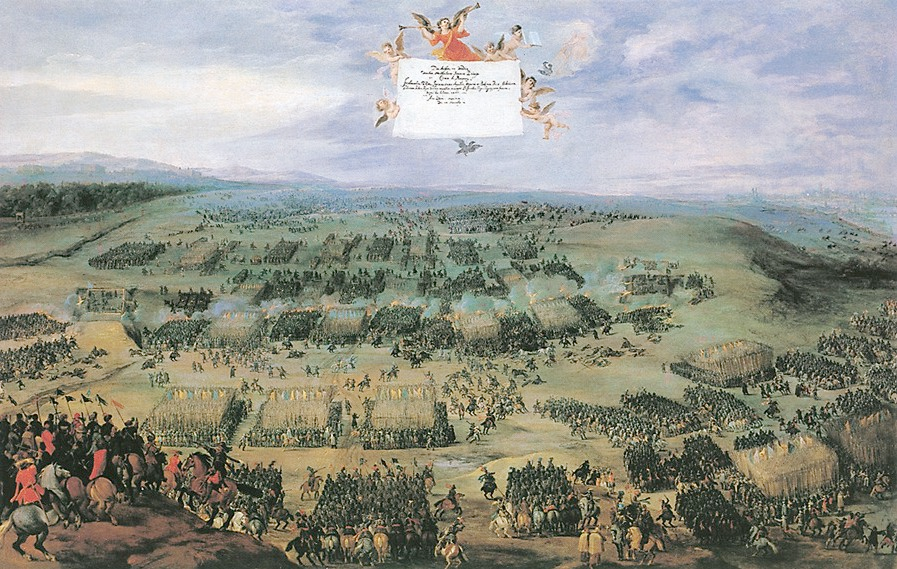 Pieter Snayers (1592–1666), Bataille de la montagne blanche, 1620.
[Speaker Notes: La guerre de Trente Ans est une série de conflits armés meurtrière qui a déchiré l’Europe de 1618 à 1648. Les causes en sont multiples mais son déclencheur est la révolte des sujets tchèques protestants de la maison de Habsbourg, la répression qui suivit et le désir de ces derniers d’accroître leur hégémonie sur leurs possessions.
Ces conflits ont opposé le camp des Habsbourg d’Espagne et du Saint-Empire germanique, soutenus par l’Église catholique romaine, aux États allemands protestants du Saint-Empire, auxquels étaient alliées les puissances européennes voisines à majorité protestante, Provinces-Unies et pays scandinaves, ainsi que la France qui, bien que catholique et luttant contre les protestants chez elle, entendait réduire la puissance de la maison de Habsbourg sur le continent européen.

En 1635, Louis XIII déclare la guerre à l’Espagne appartenant au Saint Empire romain germanique et devient l’allié de la Suède protestante.
Les Suédois réussissent une nouvelle campagne en Bohême et en Moravie et menacent Vienne en 1645. Turenne contraint la Bavière

à solliciter la paix (1647). L'épuisement général et l'impossibilité pour chacun d'obtenir un avantage décisif conduisent à des négociations qui aboutissent en 1648 aux traités de Westphalie. Le conflit se prolongera néanmoins encore dix années entre la France et l'Espagne, qui devra accepter le traité des Pyrénées (1659). Mais la guerre aura précipité la ruine – encore incomplète, mais désormais irréversible – du Saint Empire. Quant à l'Allemagne, presque totalement ravagée, elle a perdu 40 % de sa population.]
La Guerre de Trente ans
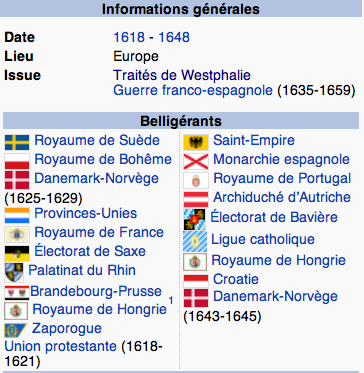 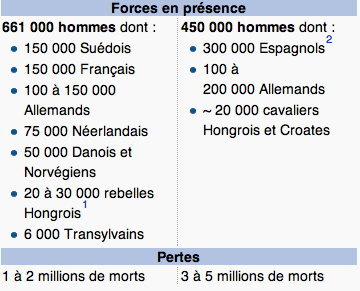 Union stratégique de la France avec les pays protestants pour lutter contre les Habsbourgs
[Speaker Notes: Habsbourgs (maison d’Autriche): ont donné les empereurs au Saint-Empire germanique et à l’Espagne.]
1648: le Traité de Westphalie
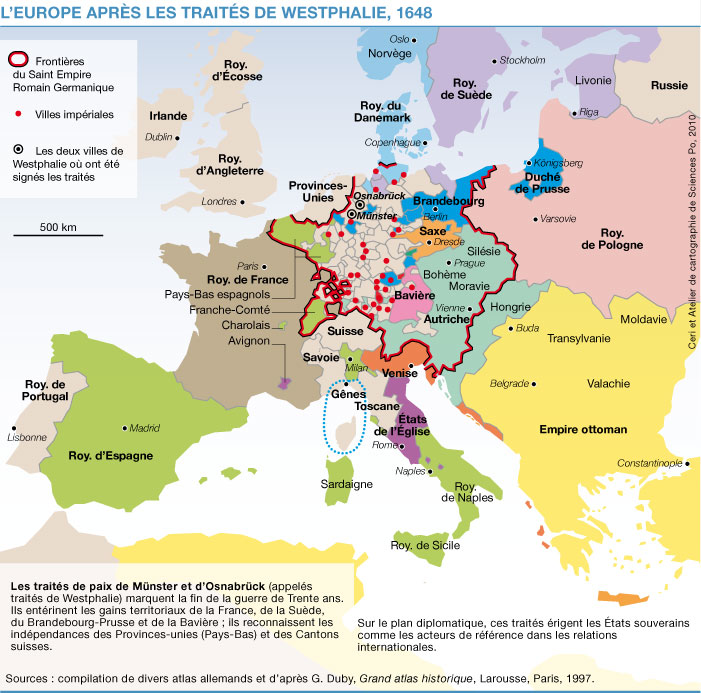 [Speaker Notes: Les trois traités de la paix de Westphalie sont :
la Paix de Münster du 30 janvier 1648 entre l'Empire espagnol et les Provinces-Unies ;
deux traités signés le 24 octobre 1648 :
le traité de Münster (Instrumentum Pacis Monasteriensis) entre l'Empereur du Saint-Empire romain germanique et la France (et leurs alliés respectifs),
le traité d'Osnabrück (Instrumentum Pacis Osnabrugensis) entre l'Empereur du Saint-Empire romain germanique et l'Empire suédois.]
Louis XIV (1638-1715)
Règne: 1643-1715
Régence d’Anne d’Autriche, sa mère
(1601-1666)
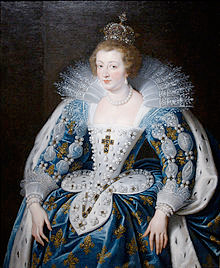 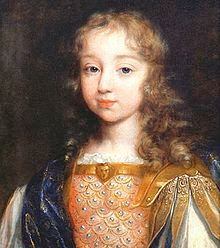 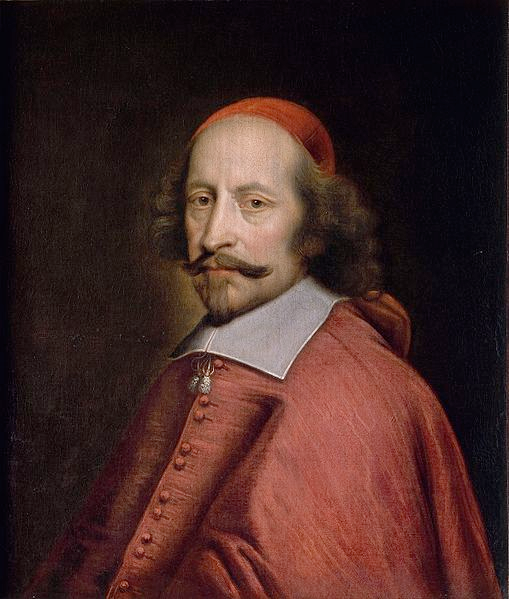 Louis XIV
roi à 4 ans
Pleins pouvoirs 
à 16 ans
Mazarin (1602-1661)
1er ministre
[Speaker Notes: Lorsque son père meurt, Louis XIV n’a que 4 ans et demi. 
Anne d’Autriche, sa mère, prend les commandes secondée par Mazarin qui remplace le cardinal de Richelieu.]
La Fronde (1648-1653)
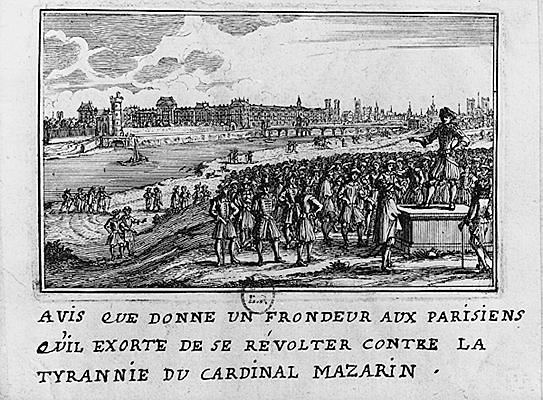 La fronde est un mouvement insurrectionnel populaire contestant lesimpôts prélevés au peuple et aux nobles pour subventionner la guerre d’Espagne.
[Speaker Notes: Nouveaux impôts au peuple et nobles pour subventionner la guerre d’Espagne.
La noblesse conteste ces impôts et les intendants en charge de les prélever.
Le Roi, sa mère et Mazarin devront quitter Paris et se réfugier à Saint-Germain puis à Poitiers.
La Fronde regroupe de nombreuses insurrections populaires en ville ou en campagne.
Finalement, fatigués par le climat d’anarchie générale, le parlement et les bourgeois reconnaissent l’autorité de Louis XIV qui déclare l’amnistie. Mazarin est réhabilité.]
La cour à Versailles
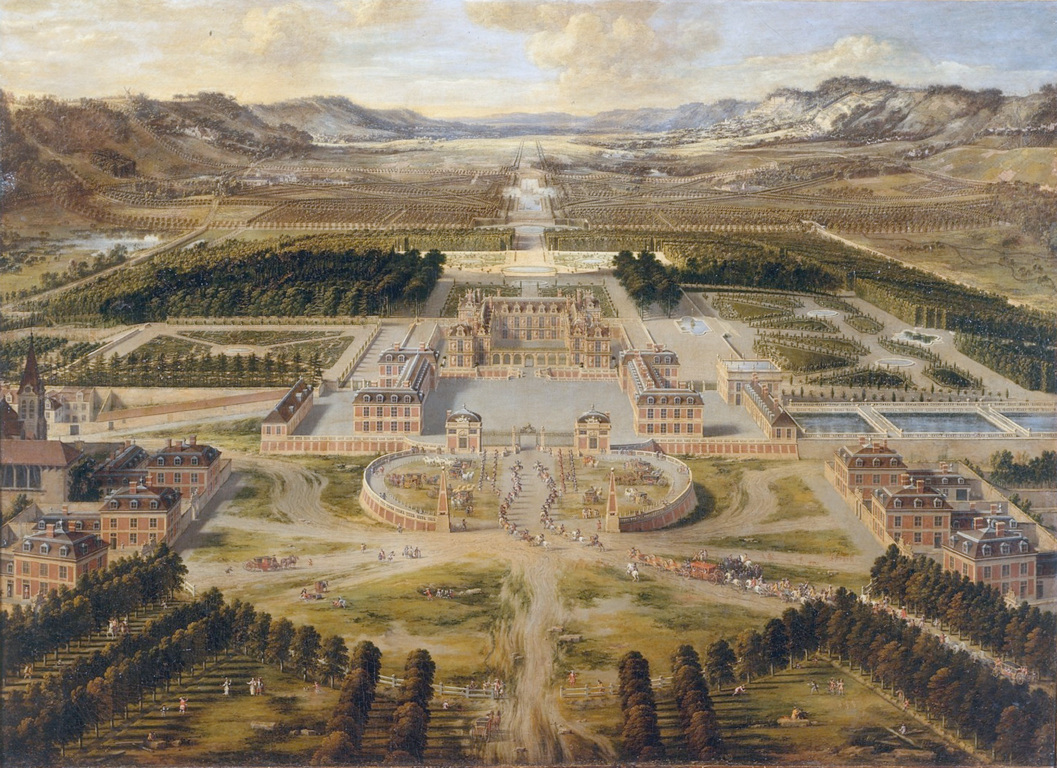 [Speaker Notes: Migration de la Cour de Paris vers Versailles.
Prise de distance salutaire: éviter les pressions et l’influence des princes et autres ambitieux.
Grandeur de Versailles = reflet de la grandeur du Roi (orgueil incommensurable). L’idée est aussi de faire sentir aux ambitieux leur insignifiance.
40 ans de travaux dès 1661.
C’est un modèle d’architecture classique: régularité, symétrie, organisation, harmonie.]
Versailles
instrument pour soumettre la haute noblesse
on vient à Louis XIV
permet d’éviter, par la distance, la pression et l’influence des ambitieux
Louis XIV et sa cour s’y installent dès 1682 (30’000 habitants vers 1715)
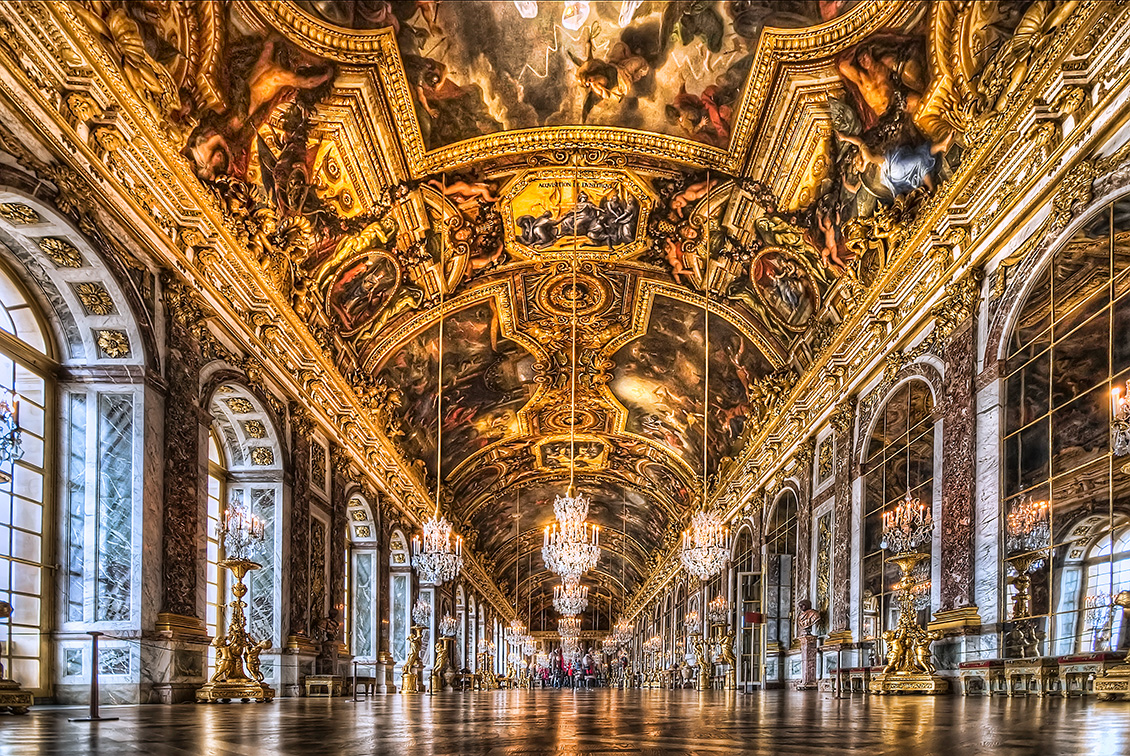 Versailles: reflet de la grandeur du roi
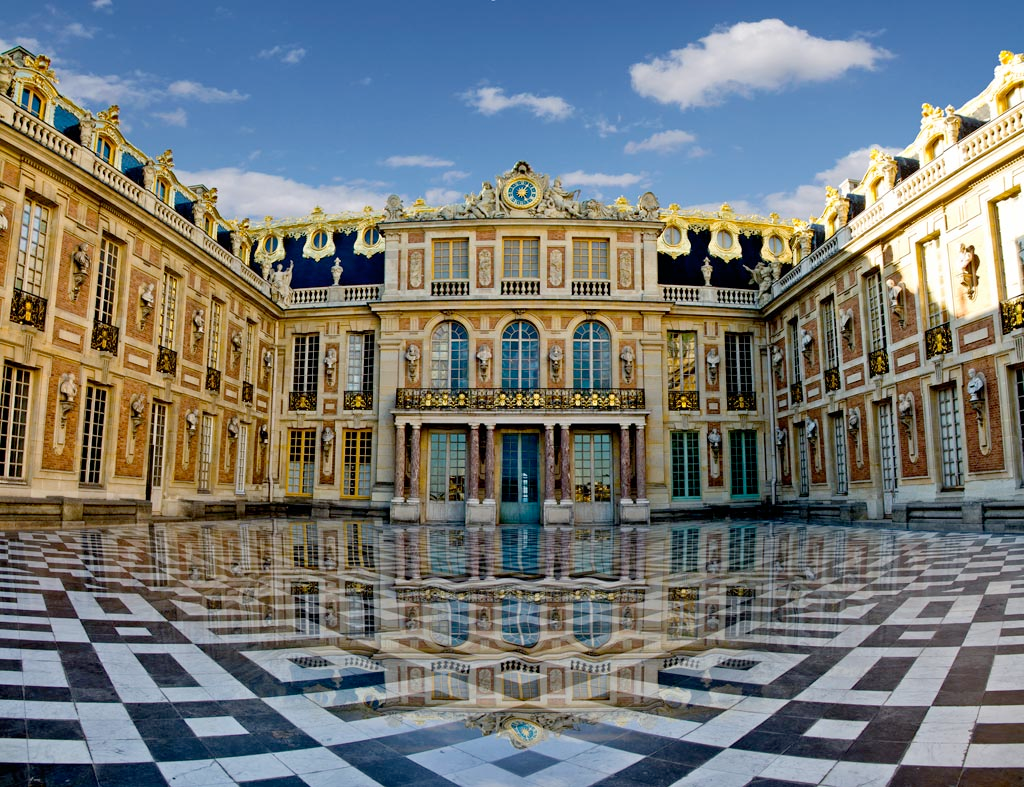 Versailles: modèle d’architecture classique: régularité, symétrie, harmonie
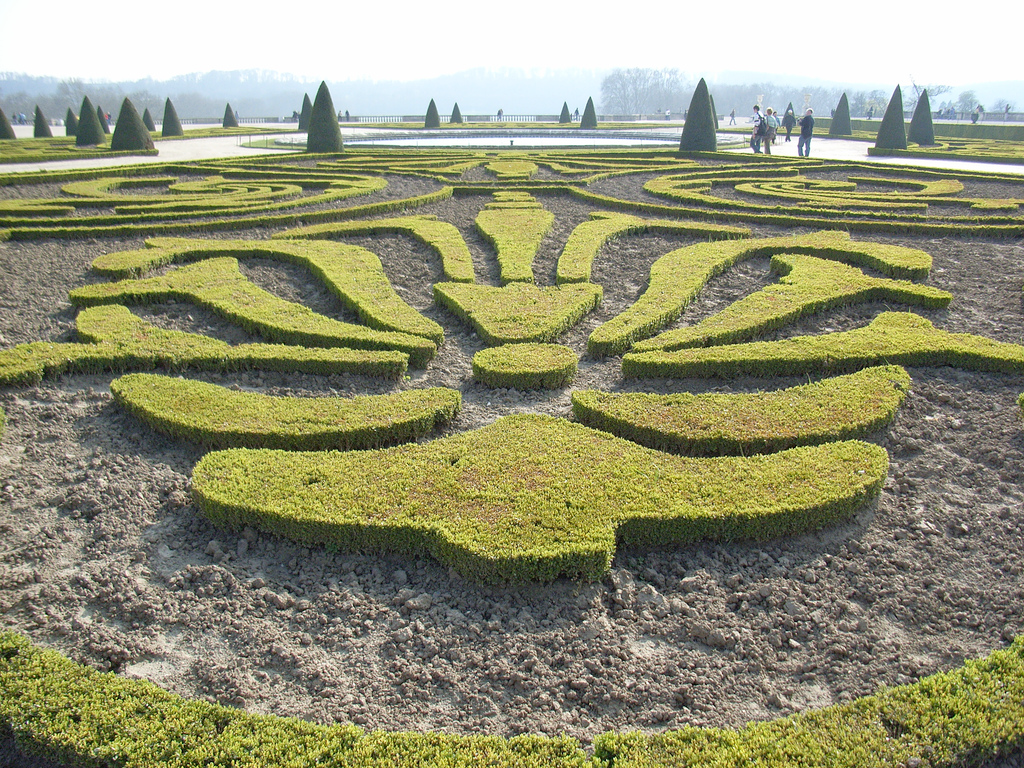 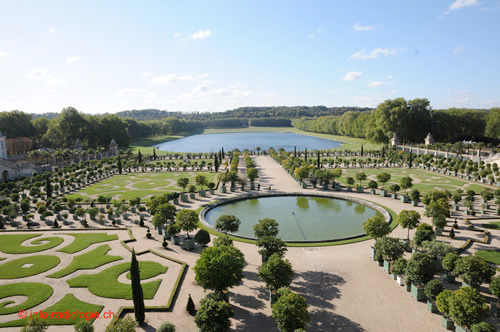 1662: Mort de Mazarin
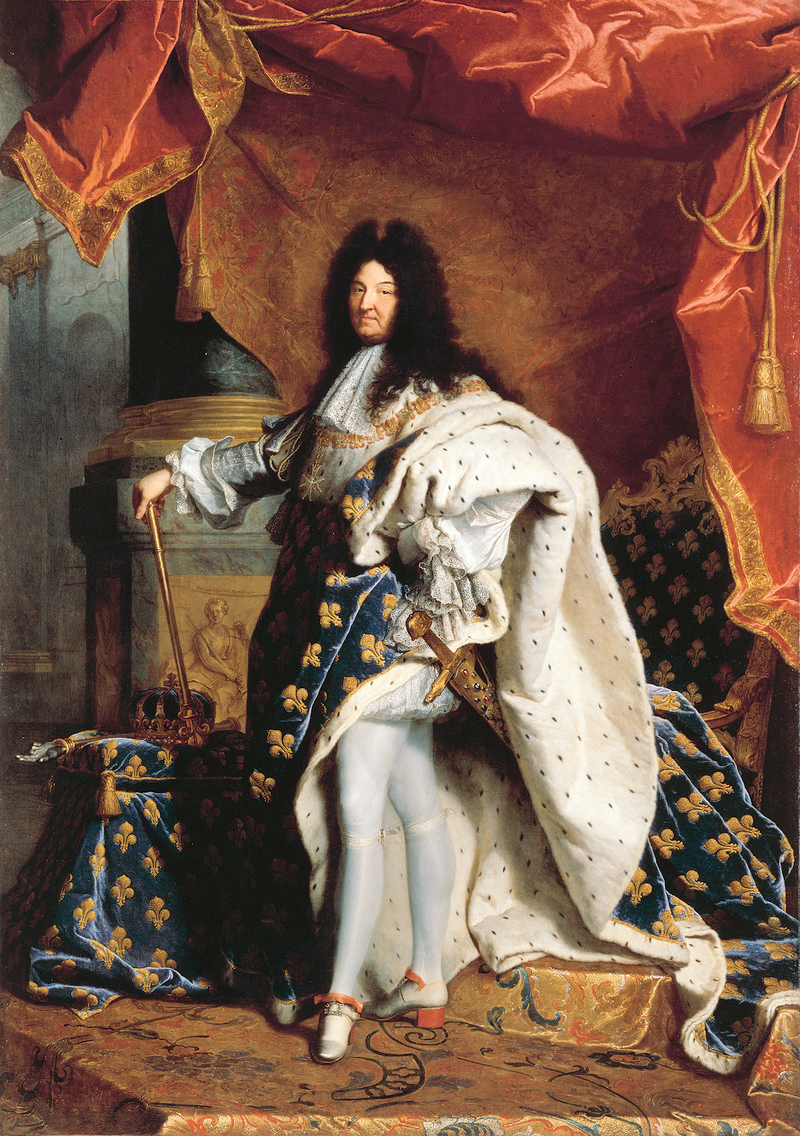 Louis XIV assume 
seul les fonctions étatiques:

«L’état, c’est moi»

La France est une puissance européenne à son apogée
[Speaker Notes: Mazarin meurt en 1662. 
Louis XIV annonce qu’il assumera seul les fonctions de son ancien conseiller.
Pouvoir sans précédent à un roi lui permettant de renouveler le personnel politique, religieux et administratif.
La phrase «L’état, c’est moi» aurait été prononcée en 1655 par le Roi-Soleil en 1665. Beaucoup d’historiens en doutent.
Il modernise son armée et fait de l’armée française l’une des plus puissantes d’Europe pour faire contrepoids à la puissance des Habsbourg et du Saint Empire romain germanique menaçant.
La France envahit les Pays-Bas en 1667 et gagne à l’arrachée, consolidant sa réputation et faisant de la France une puissance paraissant inattaquable et invicible.
Apogée du règne du Roi-Soleil.]
Louis XIV
Louis XIV est persuadé de l’origine divine de son pouvoir; que son pouvoir lui est donné par Dieu même;
Il perfectionne le modèle du pouvoir absolu;
Il met en marche un système politique et administratif assez complexe, à son avantage. Tous les conseils se font en présence du roi. Le contrôle est absolu.
Le Roi-Soleil participe à la vie intellectuelle et artistique. Il adore la musique, en particulier. Il offre une pension aux nombreux écrivains;
La splendeur de la cour et la richesse du roi est contrastée avec la pauvreté de la petite noblesse.
[Speaker Notes: Il perfectionne le modèle du pouvoir absolu

Met en marche un système politique et administratif assez complexe, à son avantage. Tous les conseils se font en présence du roi.

Le Roi-Soleil participe à la vie intellectuelle et artistique. Il adore la musique, en particulier. Il offre une pension aux nombreux écrivains. 

La splendeur de la cour et la richesse du roi est contrastée avec la pauvreté de la petite noblesse.]
la guerre de la ligue d’Aubsbourg (1688-1697)
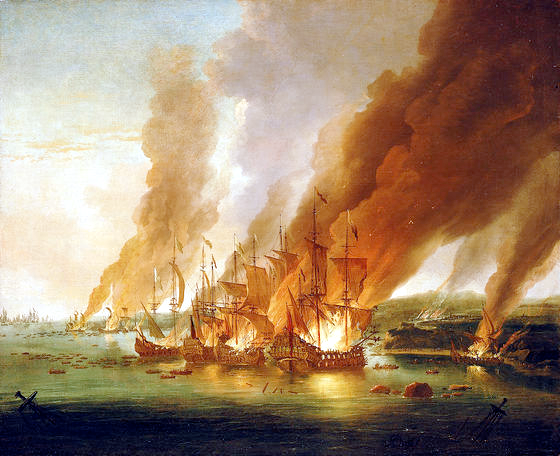 La France veut s’emparer du Saint Empire romain germanique.
Opposée à l’Autriche, l’Espagne, la Suède et l’Angleterre, la France perd, les caisses sont vides
Adriaen van Diest (1655–1704) , The Battle of La Hogue, 1692. Part of the Nine Years' War (1688-97).
Les navires français en feu lors de La bataille de la Hougue (1692)
[Speaker Notes: Le roi veut s’emparer du Saint Empire romain germanique. Cette guerre mine l’autorité et le prestige royal. Contre la France, la coalition entre l’Autriche, l’Espagne, la Suède puis l’Angleterre donnera du fil à retordre à Louis XIV.
Cette guerre mène la France à la misère, elle coûte aussi bien en argent qu’en vies humaines.
Conséquences: La France perd la face, des terres (Louis XIV reconnait Guillaume III Orange comme Roi d'Angleterre, d'Écosse et d'Irlande, restitue Barcelone et la Catalogne).]
la guerre de succession d’Espagne (1701-1714)
Pour dominer l’Europe, il faut accéder au trône d’Espagne: s’engage une lutte entre les Bourbons français et les Habsbourgs d’Autriche.

Cette guerre achèvera la France
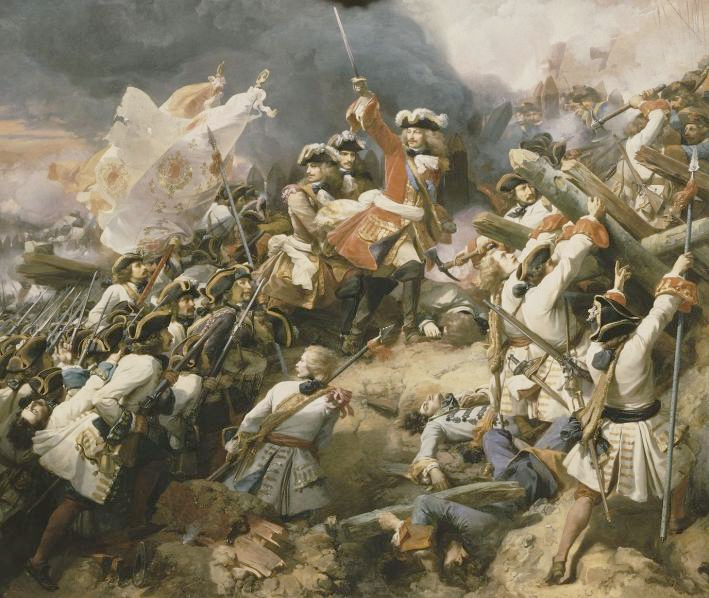 Jean Alaux (1786–1864), Battle of Denain (1712), French military commander Claude-Louis-Hector, duc de Villars, defeating Prince Eugen, 1839.
[Speaker Notes: La guerre de Succession d'Espagne est un conflit qui a opposé plusieurs puissances européennes de 1701 à 1714, dont l'enjeu était la succession au trône d'Espagne et, à travers lui, la domination en Europe. Dernière grande guerre de Louis XIV, elle permit à la France d'installer un monarque français à Madrid : Philippe V, mais avec un pouvoir réduit, et le renoncement, pour lui et pour sa descendance, au trône de France, même dans le cas où les autres princes du sang français disparaîtraient. 
Cette guerre épuisa tous les pays en conflit, dont la France.

Ces conditions ne permettaient pas une union aussi étroite que celle qui était espérée par Louis XIV. La guerre de succession donna néanmoins naissance à la dynastie des Bourbons d'Espagne, qui règne toujours aujourd'hui.
La question de la succession d'Espagne se pose depuis 1665 en raison de l'instabilité psychologique du roi d'Espagne Charles II de Habsbourg (épileptique, hérédosyphilitique, stérile). Le 1er novembre 1700, Charles II meurt sans descendance. Les deux principales familles régnantes d'Europe, celle de France (Bourbon) et celle d'Autriche (Habsbourg), toutes deux très apparentées à Charles II, revendiquent alors le trône.
Charles II a légué sa couronne par testament à Philippe, duc d'Anjou, petit-fils du roi de France Louis XIV. Le duc d'Anjou est le fils de Marie-Anne de Wittelsbach(1660-1690), fille de Ferdinand, Electeur de Bavière et de Louis de France (1661-1711), le Grand Dauphin, fils aîné de Louis XIV. Philippe, âgé de 17 ans, va à Madrid où il est couronné sous le nom de Philippe V.]
Fin du siècle
déclin de la France
les guerres coûtent trop cher, les caisses sont vides
famine, pauvreté du peuple
Conflits religieux
- L’église est soumise au monarque de droit divin. 

- Même les évêques que Louis XIV nomme sont ses représentants (gallicanisme). Le roi intervient dans les décisions des évêques.

- En retour, le roi protège la foi catholique et lutte contre les protestants.
Conflits religieux
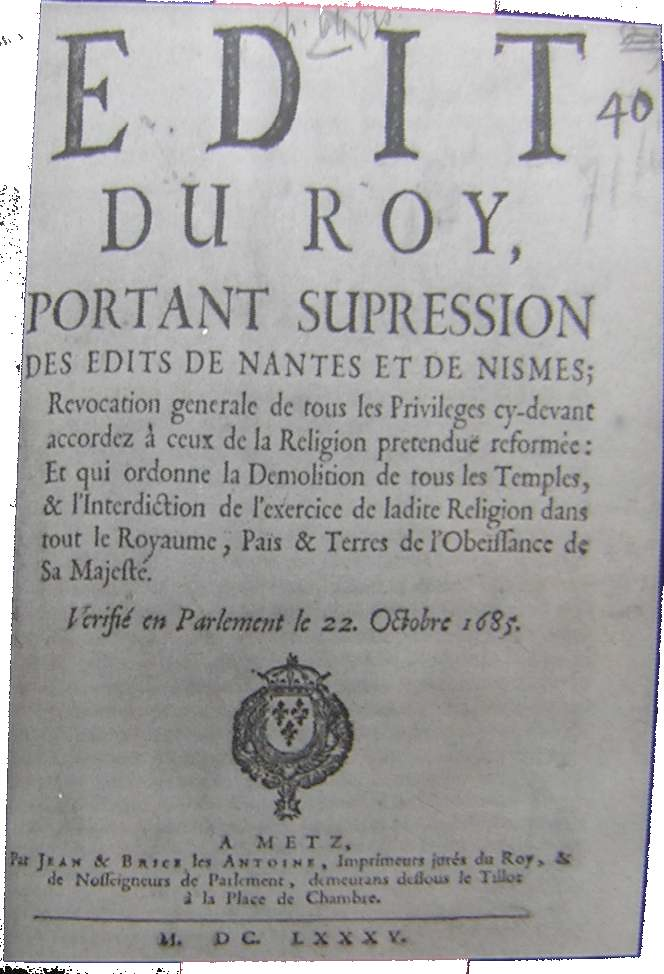 1685: révocation de l’édit de Nantes signé par Henri IV en 1598 qui reconnaissait la liberté de culte aux protestants.

Entre 200’000 et 500’000 huguenots sont contraints à l’exil.
[Speaker Notes: Monarchie de droit divin: le roi cumule tous les pouvoirs et ne se soumet pas à l’autorité de l’église. Même les évêques qu’il se charge de nommer lui-même, sont ses représentants.
C’est la gallicanisme: l’église est sous la tutelle du roi.
En retour, le roi a pour mission de protéger la foi catholique et de poursuivre la lutte contre les protestants: en 1685, il révoque ainsi définitivement l’édit de Nantes signé par Henri IV qui avait mis fin aux guerres de religion sanglantes en 1598.
Ainsi, entre 200’000 et 500’000 huguenots sont contraints de s’expatrier.
(L’édit de Nantes est un édit de tolérance signé le 13 avril 1598 par le roi de France Henri IV et révoqué sous le règne de Louis XIV par l'édit de Fontainebleau le 18 octobre 1685. Il reconnaît la liberté de culte aux protestants, selon plusieurs limites et leur concède deux principaux « brevets » : un nombre important de places de sûreté en garantie (environ 150) et une indemnité annuelle à verser par les finances royales. Le document est aujourd'hui conservé aux Archives nationales de France.
Henri IV lui-même était un ancien protestant, et avait choisi de se convertir au catholicisme afin de pouvoir monter sur le trône, après la mort de son cousin Henri III. La promulgation de cet édit met fin aux guerres de religion qui ont ravagé le royaume de France au xvie siècle (celles-ci ayant provoqué l’émigration de 200 000 huguenots), et constitue une amnistie mettant fin à la guerre civile.)]
Pour comprendre le conflit jésuites vs Jansénistes
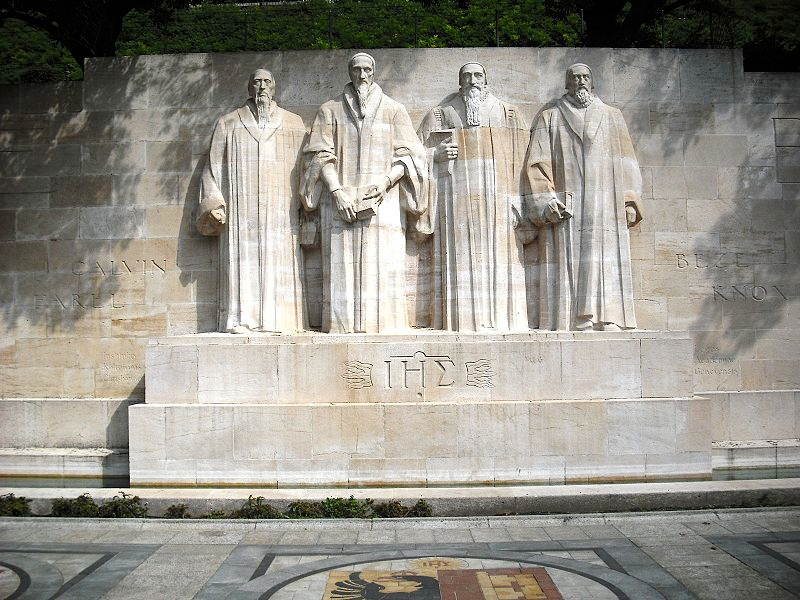 Monument International de la Réformation, Alphonse Laverrière, 1909-1917, Parc des Bastions, 
Genève.  Architecte: Alphonse Laverrière. Sculpteurs : Henri Bouchard, Paul Landowski.
[Speaker Notes: Réforme (protestante): indignation contre les doléances, retour au texte, pas de médiation, sola fides, sola gratia, sola scriptura. Grands noms: Luther, Calvin, Zwingli.

Amorcée dès le xve siècle et culminante au xvie siècle, la Réforme protestante est une volonté d'un retour aux sources du christianisme et aussi, par extension, un besoin de considérer la religion et la vie sociale d'une autre manière. Elle reflète l'angoisse des âmes1, par la question du salut, centrale dans la réflexion des réformateurs, qui dénoncent la corruption de toute la société engendrée par le commerce des indulgences. Les réformateurs profitent de l'essor de l'imprimerie pour faire circuler la Bible en langues vulgaires (allemand), et montrent qu'elle ne fait mention ni des saints, ni du culte de la Vierge, ni du Purgatoire. La référence à la Bible comme norme est néanmoins une des principales motivations des réformateurs. Ce principe, Sola scriptura, les guidera.
Commencée par Martin Luther en Allemagne et Ulrich Zwingli à Zurich, puis Martin Bucer à Strasbourg et plus tard Jean Calvin à Paris et Genève, la Réforme touche la majeure partie de l'Europe du Nord-Ouest. Les tentatives de conciliation ayant échoué, elle aboutit à une scission entre l'Église catholique romaine et les Églises protestantes. La Contre-Réforme catholique engagée à l'issue du concile de Trente ne permet à l'Église catholique qu'une reconquête partielle des populations passées au protestantisme.
L'adoption de la Réforme est aussi un caractère politique. C'est un moyen pour les princes d'affirmer leur indépendance face à une papauté revendiquant une théocratie universelle ou pour les populations de pouvoir se révolter face un souverain mal accepté comme en Écosse et aux Pays-Bas espagnols. La Réforme se traduit donc au xvie siècle par de nombreux conflits, entre l'empereur Habsbourg et les princes allemands mais aussi des guerres civiles en France, en Angleterre et en Écosse.]
Réforme et 
contre réforme
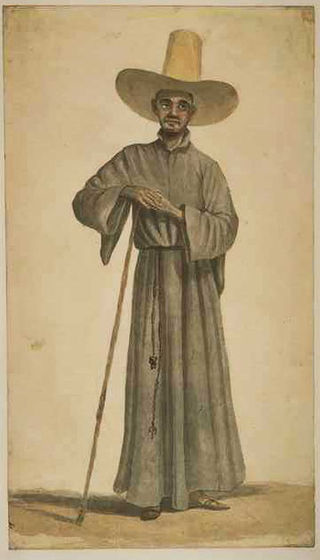 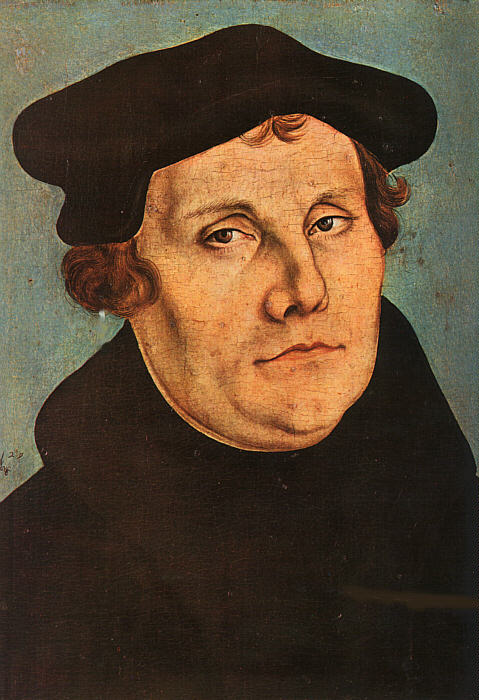 Ordre des jésuites
ordre catholique fondé pour combattre le protestantisme en 1540
Protestantisme
Contre-Réforme
ou Réforme catholique
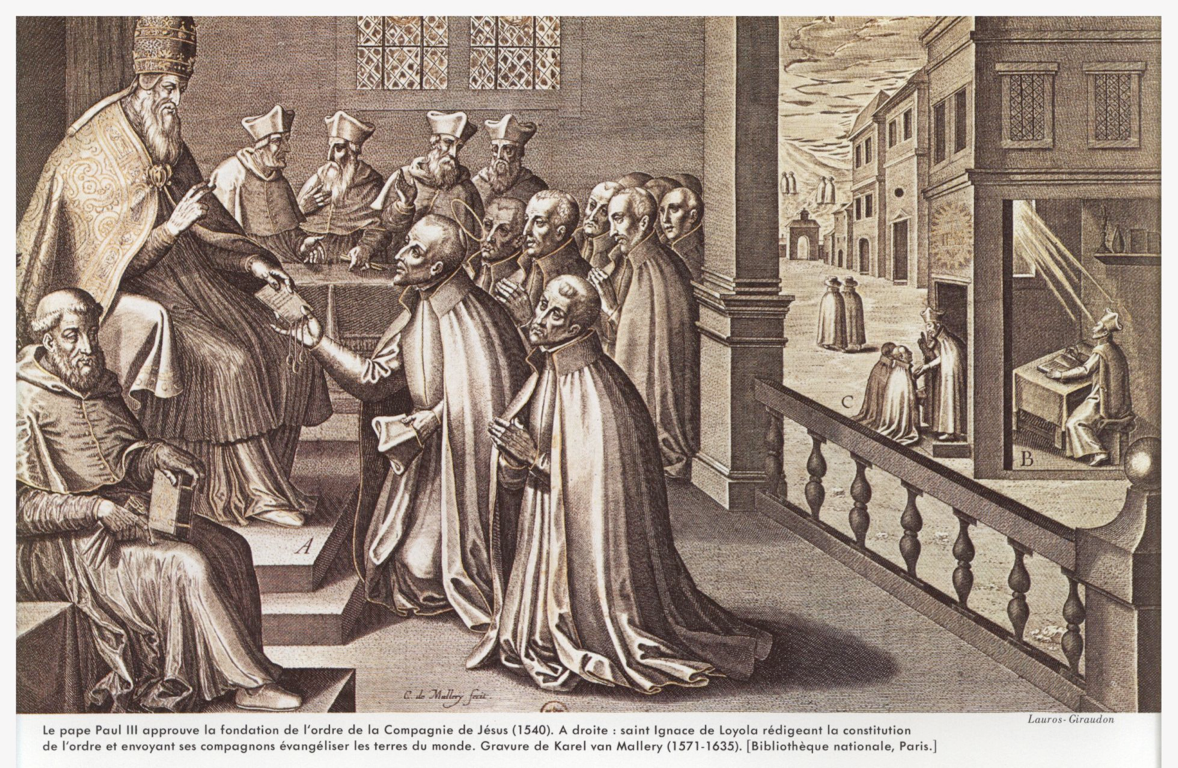 Mission des jésuites:
- évangéliser (Amérique latine)

-instruire les laïcs (ouverture d’écoles et d’universités)
Sur l’image: Le Pape Paul III approuve la fondation de l’ordre de la compagnie de Jésus (1540)
[Speaker Notes: Sur l’image: Le Pape Paul III approuve la fondation de l’ordre de la compagnie de Jésus (1540).
A droite, Sainte Ignace de Loyola rédigeant la constitution de l’ordre et envoyant ses compagnons évangéliser les terres du monde (Cf. film «Mission»).
Gravure de Karel von Mallery (1571-1635), Bibliothèque nationale, Paris.

En 1540: la compagnie de Jésus appelés Jésuites sont canonisés.
La Compagnie de Jésus (Societas Jesu, SJ ou s.j.) est un ordre religieux catholique dont les membres sont des clercs réguliers appelés « jésuites ». La Compagnie est fondée par Ignace de Loyola en 1537 et approuvée en 1540 par le pape Paul III. C'est au début du xxie siècle l'un des ordres les plus nombreux de l'Église catholique romaine, avec près de 18 000 religieux en 2011. L'actuel supérieur général de la Compagnie de Jésus est Adolfo Nicolás.
La mission des Jésuites, précisée dès le début de son existence, porte sur l'évangélisation, la justice sociale ainsi que l'éducation et la Compagnie forme rapidement le premier corps enseignant de la catholicité moderne1. Depuis le xvie siècle, leur ministère s'exerce notamment en Europe, en Amérique latine, en Extrême-Orient et en Inde. Jean Lacouture voit en eux les « pionniers d'une aventure humaine au sein d'un monde pris en charge dans sa totalité », hommes d'action et d'initiative, et « découvreurs de mondes, d'êtres, de civilisations différents »2.]
Les Jansénistes
- Ordre catholique accusé d’être des protestants déguisés

- Croyance en la prédestination: la grâce divine est donnée (négation de la liberté humaine), la pratique religieuse et les actions n’ont aucune influence sur le salut.

- Forme austère du catholicisme
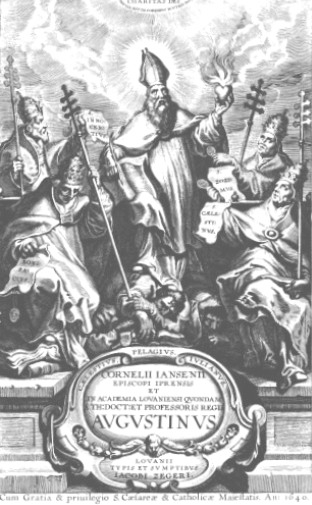 [Speaker Notes: Jésuites: ordre créé pour combattre le protestantisme et restaurer un idéal évangélique, restaurer un idéal de foi catholique (actions et pratique religieuse aboutissant au paradis). Ordre plutôt libéral.
Jansénisme: ordre catholique accusé d’être protestant. Conflit théologique: pour la prédestination (grâce divine, les actions, la pratique religieuse n’a aucune influence). Forme la plus austère du catholicisme qui s’oppose aux privilèges et à la casuistique politico-théologique des jésuites conseillant le roi (une justice pseudo-divine laxiste qui oeuvre au cas par cas). Ils seront pourchassés et persécutés.
Port-Royal, l’abbaye, sera évacuée sur ordre du roi en 1679.


C'est, pour beaucoup un problème politique en France, sous la monarchie absolue.Les jésuites sont liés à l'absolutisme royal (Louis XIV a un confesseur jésuite). Les jansénistes sont accusés d'être des protestants déguisés (Louis XIV les tenait pour des révoltés, dans la ligne de la Fronde).Leur dispute était officiellement théologique. Elle portait sur le libre-arbitre, comme la dispute entre les protestants et les catholiques, mais plus particulièrement sur le problème de la grâce, de la grâce "suffisante", de la grâce "efficace", et sur la signification de ces mots. Les jansénistes se référaient à Saint Augustin, à travers Jansénius, tandis que les jésuites, dont l'ordre avait été fondé pour combattre le protestantisme avaient élaboré une casuistique qui permettait la restriction mentale, pour permettre à tous les chrétiens de rejoindre l'Eglise de Rome. Les jansénistes étaient plutôt du côté d'Alceste et les jésuites du côté de Philinte, mais de façon collective, un peu comme la droite et la gauche ou la "majorité" et l'opposition dans le système démocratique. Plus tard, sous Louis XV, le ministère Choiseul, de tendance janséniste, expulsera les jésuites. C'est un mouvement libéral qui réagit contre la monarchie absolue liée aux jésuites.



Le jansénisme est un mouvement religieux, puis politique, qui se développe aux xviie et xviiie siècles, principalement en France, en réaction à certaines évolutions de l'Église catholique, et à l'absolutisme royal.
La définition même du jansénisme s’avère problématique, dans la mesure où les jansénistes ont rarement assumé cette appellation, se considérant seulement comme catholiques. Ceux-ci possèdent toutefois quelques traits caractéristiques, comme la volonté de s’en tenir strictement à la doctrine de Saint Augustin sur la Grâce, conçue comme la négation de la liberté humaine pour faire le bien et obtenir le salut. Cela ne serait possible selon eux que par le biais de la Grâce divine. Les jansénistes se distinguent aussi par leur rigorisme spirituel et leur hostilité envers la compagnie de Jésus et sa casuistique, comme envers un pouvoir trop puissant du Saint-Siège. Dès la fin du xviie siècle, ce courant spirituel se double d’un aspect politique, les opposants à l’absolutisme royal étant largement identifiés aux jansénistes.
Le jansénisme naît au cœur de la réforme catholique. Il doit son nom à l’évêque d’Ypres, Cornélius Jansen, auteur de son texte fondateur l’Augustinus, publié en 1640. Cette œuvre est l’aboutissement de débats sur la grâce remontants à plusieurs dizaines d’années, coïncidant avec l’hostilité grandissante d'une partie du clergé catholique envers la compagnie de Jésus ; il prétend établir la position réelle de Saint Augustin sur le sujet, qui serait opposée à celle des jésuites, ceux-ci donnant une importance trop grande à la liberté humaine.
L’Augustinus provoque de vifs débats, en particulier en France, où cinq propositions prétendument hérétiques sont extraites de l’ouvrage par des docteurs hostiles à l’évêque d’Ypres ; celles-ci sont condamnées en 1653 par le pape. Les défenseurs de Jansenius répliquent en distinguant « le droit et le fait » : les propositions seraient bien hérétiques, mais on ne les retrouverait pas dans l’Augustinus. Ils s’attaquent également à la casuistique jugée laxiste des jésuites, en particulier avec Les Provinciales de Blaise Pascal, lettres fictives défendant leur cause, qui suscitent un large écho dans l’opinion française. Dans le même temps, ayant pour haut lieu l’abbaye de Port-Royal, la spiritualité janséniste se développe et se popularise.
Cependant, considérés comme des ennemis de la monarchie, les jansénistes sont très vite l’objet de l’hostilité du pouvoir royal : Louis XIV et ses successeurs initient contre eux de fortes persécutions. De même, les papes font preuve d’une sévérité grandissante à leur égard, avec notamment la proclamation de la bulle Unigenitus en 1713. Dans ce contexte, le jansénisme se confond au xviiie siècle avec la lutte contre l’absolutisme et l’ultramontanisme. Les clercs soutenant la Révolution française, la constitution civile du clergé est ainsi janséniste pour une grande part. Toutefois, au xixe siècle, le jansénisme s’étiole et disparaît, le concile Vatican I mettant un terme définitif à la plupart des débats ayant provoqué son apparition.]
Le jansénisme
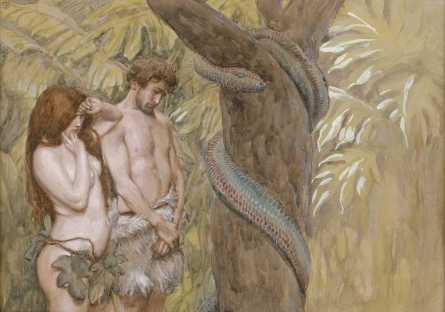 Au contraire de la vision libérale prônant la liberté de l’homme dans la recherche de son salut, les jansénistes proposent une vision de l’homme enchaîné au péché originel dans un monde corrompu. 
Cette vision pessimiste de l’homme tourmenté par ses désirs et par les forces du mal dont il est l’esclave dans le péché triomphera étonnamment dans la société et dans la littérature.
God's Curse, c. 1896-1902, by James Jacques Joseph Tissot (French, 1836-1902), Jewish Museum, New-York.
[Speaker Notes: Au contraire de la vision libéral prônant la liberté de l’homme dans la recherche de son salut, les jansénistes proposent une vision de l’homme enchaîné au péché originel dans un monde corrompu. Cette vision pessimiste de l’homme tourmenté par ses désirs et par les forces du mal dont il est l’esclave dans le péché triomphera étonnamment dans la société et dans la littérature. Même les dévots, catholiques rigoristes et intransigeants à la moralité contraignante, si puissants sous Louis XIV, partagent cette vision tragique de l’homme des jansénistes.]
L’abbaye de Port-Royal
(sud-ouest de Paris)
Centre du jansénisme

Symbole de contestation politique de l’absolutisme royal (associée à la fronde)

Brûlée par Louis XIV en 1712
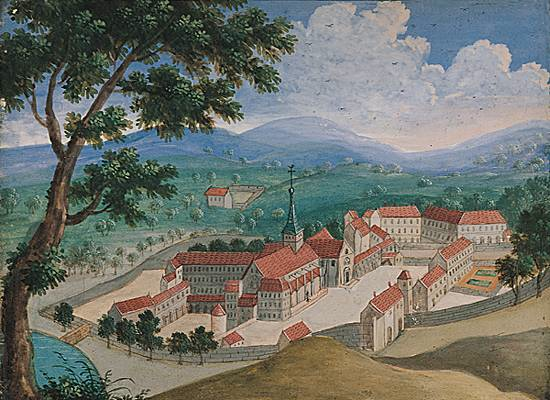 [Speaker Notes: Sud-ouest de Paris]
Le libertinage de moeurs
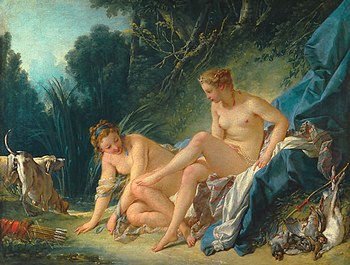 Le libertin s’adonne aux plaisirs charnels avec une liberté qui dépasse la morale conventionnelle
[Speaker Notes: A l’opposé des jansénistes
Du latin «libertinus» signifiant «esclave qui a recouvré sa liberté», ce mot ne fait pas référence aux moeurs dissolues comme aujourd’hui, même si le libertinage de moeurs existait dans certains milieux artistocratiques, à distinguer du libertinage philosophique.
Leurs principes: remettre en cause l’ordre établi. Le libertin est un libre-penseur, un esprit affranchi. 
Ses caractéristiques: athée, rationistes, matérialiste, anti-dogmatisme donc adoptant un point de vue critique, contre la pratique religieuse (instrument de domination des peuples et d’asservissement de l’esprit).
Le libertin contestait donc le pouvoir monarchique qui se prétendait «de droit divin». Les seuls privilèges qu’on obtient sont ceux obtenus au mérite. 
Ils seront constamment attaqués par les fondamentalistes religieux: jansénistes et dévots bien-pensants. Le poète Théophile de Viau sera même condamné à mort en 1626. 
Les libertins philosophes annoncent le XVIIIe siècle, la contestation systématique de la religion durant les Lumières. 
Pour le moment, religion et morale accaparent encore les écrivains et la littérature.]
Le libertinage philosophique: l’anticonformiste
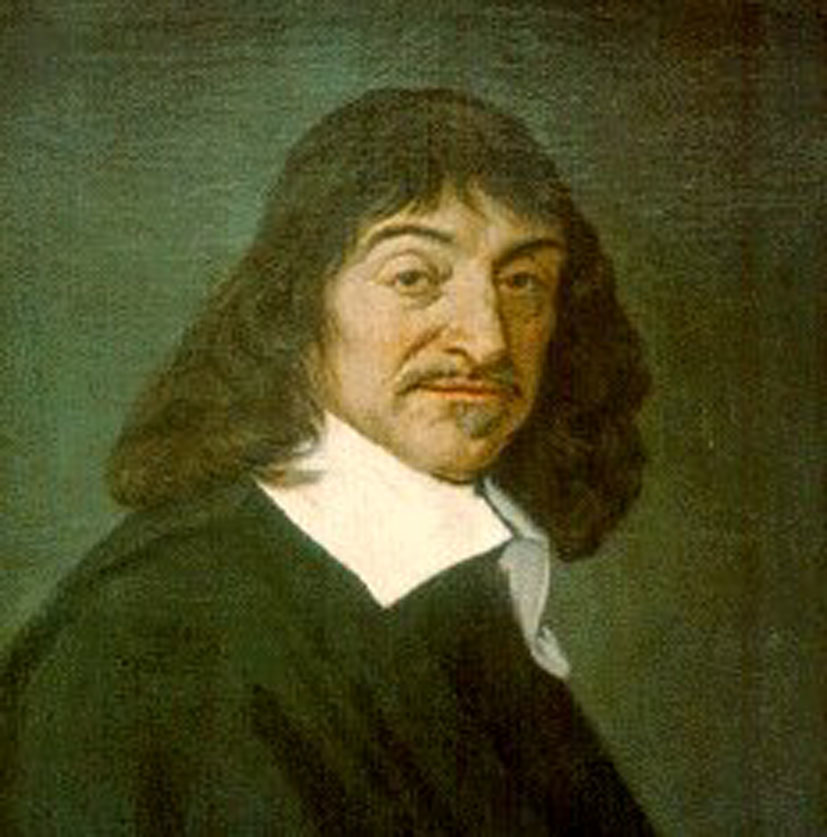 Le libertin est un libre-penseur, un esprit affranchi. Il remet en cause l’ordre établi, les dogmes religieux ou éthiques et annonce le mouvement des Lumières.
[Speaker Notes: Ils défendent la liberté de pensée et de moeurs. Ils annoncent les Encyclopédistes du 18e.
Ils sont souvent condamnés par la pouvoir, la censure, et doivent se cacher ou former des sociétés secrètes.
Souvent athées, ils s’inspirent d’Epicure, cherchant à jouir d’une vie sans contrainte.
Gassendi est le libertin philosophique le plus connu.]
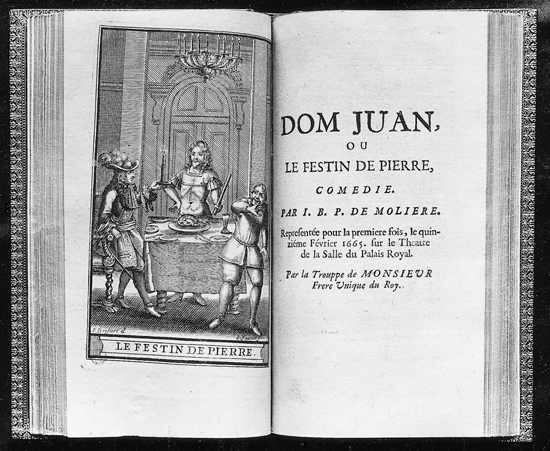 Les libertins dénoncent la religion, une imposture au service du pouvoir politique, à l’image de Dom Juan défiant Dieu sous les traits de la statue du commandeur.
Frontispice de Dom Juan de Molière
[Speaker Notes: Le libertin dénonce la religion, une imposture au service du pouvoir politique, à l’image de Don Juan défiant Dieu sous les traits de la statue du commandeur.]
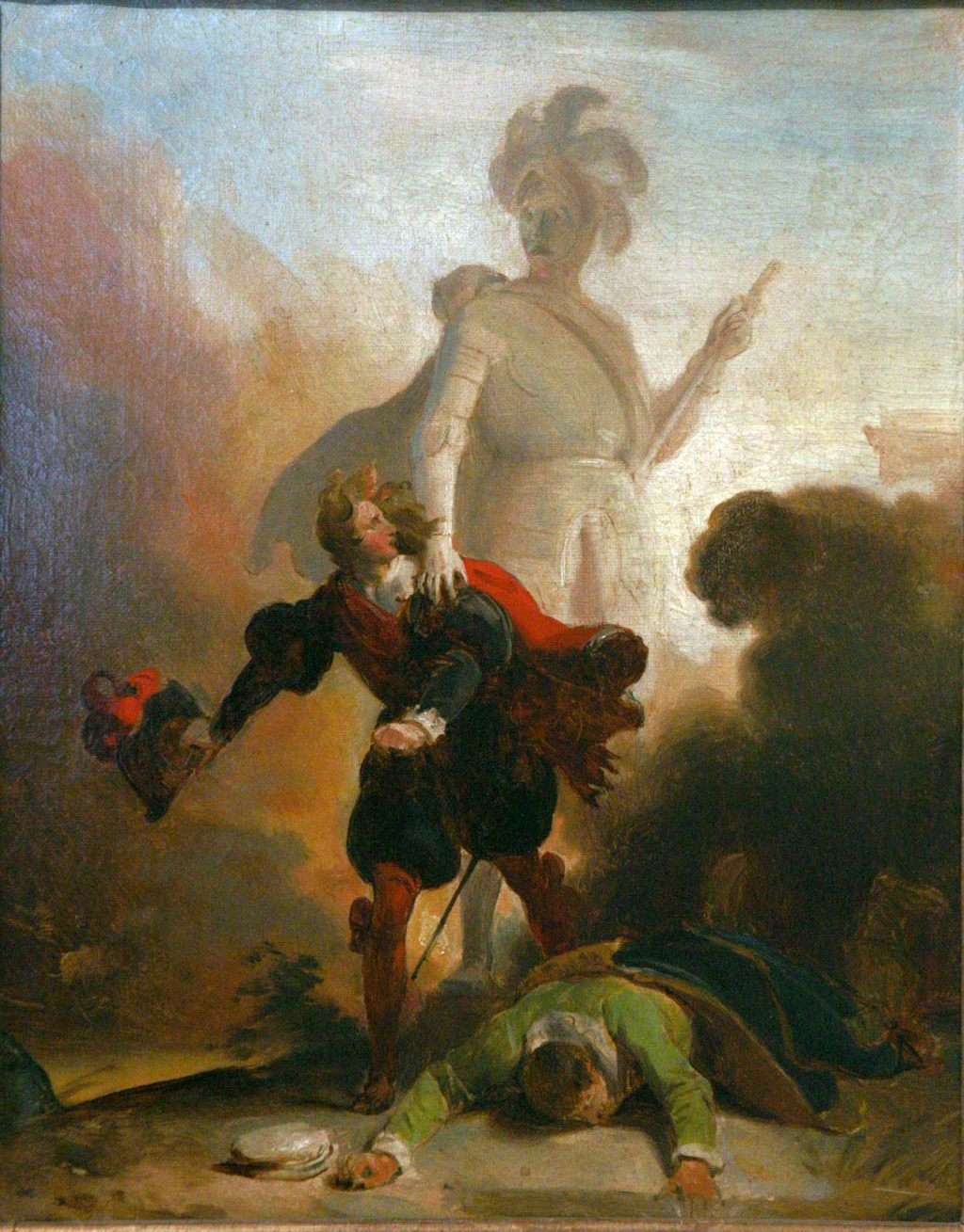 Alexandre Evariste, Don Juan et la statue du commandeur, 1830.
[Speaker Notes: Alexandre Evariste, Don Juan et la statue du commandeur, 1830.]
l’Honnête homme: l’idéal conformiste
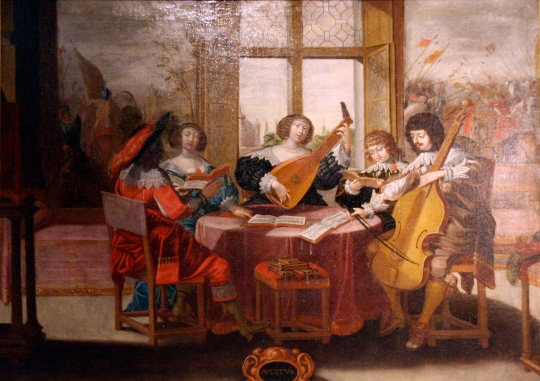 L’ouïe, Abraham Bosse
[Speaker Notes: L’anticonformiste = le libertin (en marge)
Le conformisme (sté de la haute bourgeoisie qui copie les codes mondains de la noblesse)= l’honnête homme

L’honnête homme est un modèle d’humanité qui est apparu au xviie siècle sous la plume des moralistes et des écrivains de l’époque. Il témoigne de l'émergence et de l'affirmation croissante de la bourgeoisie à l'intérieur de la société de ce siècle, face à la noblesse qui occupe tout l'espace de la conscience sociale. L'apparition de l'Honnête homme fait ressortir, en même temps, l'ambiguïté de sa position sociale. Cet ascendant de la noblesse a fait en sorte que c'était le courtisan qui apparaissait jusqu'alors comme modèle idéal d'humanité. La politesse mondaine devient, avec l’honnête homme, à la différence du modèle du courtisan1, une sorte d’obligation morale. Nicolas Faret a écrit le premier grand traité portant sur L'Honnête Homme (1630)2.

À chaque époque correspond un stéréotype, un archétype, un idéal humain. Au Moyen Âge, le chevalier incarne avant tout les qualités physiques puis les qualités morales. Au xvie siècle, l'humaniste, ou l'érudit est l'honnête-homme, le savoir va contribuer à épanouir l'homme et le rendre meilleur avec les autres. L'honnête-homme est toujours en rapport avec le courant culturel. Au XVII siècle, l'honnête-homme est quelqu'un qui va avoir de la mesure, c'est quelqu'un qui va avoir des qualités de cœur et d'esprit, mais tout ça de façon mesurée.
Dans les arts[modifier | modifier le code]
Le concept de l'homme honnête apparaît aussi dans les œuvres des auteurs du dix-septième, notamment de Madeleine de Scudéry et de Molière. Il est ainsi très représenté dans Le Tartuffe sous le personnage de Cléante et également celui d'Elmire, son double féminin. Molière condamne aussi l'excès chez les précieuses, les qualifiant de dragons de vertus (Les Femmes Savantes).
Par un alliage judicieux de la culture générale avec le bon goût et la politesse des manières, il entendait que l'homme réalise pleinement la définition antique qui faisait de lui un « animal raisonnable »3. Selon la formule de Boileau, il lui fallait « savoir et converser et vivre »4.


L’honnête homme sait converser et pratique une galanterie de bon aloi
Il a un humour subtil et est vertueux
Idéal de perfection ou, en tout cas, d’équilibre social
La gloire est une réputation méritée, reconnue par autrui, se fondant sur les qualités morales d’un homme (elle est liée de très près à l’idée d’honneur) : elle est la première valeur chez les aristocrates
L’honnête homme se définit :
par son intelligence polyvalente (mais non pédante)
par son rapport avec les femmes (dans les Salons)
Il doit être :
bien né (s’il n’est pas noble, il doit en avoir les qualités)
vivre noblement (sans travailler)
expert en tout, et non seulement spécialiste]
L’honnête homme
À chaque époque correspond un stéréotype, un archétype, un idéal humain:
Au Moyen Âge, le chevalier incarne avant tout les qualités physiques puis les qualités morales. 
Au XVIe siècle, l'humaniste, ou l'érudit est l'honnête-homme, son savoir va contribuer à épanouir l'homme et le rendre meilleur avec les autres. 
Au XVII siècle, l'honnête-homme est quelqu'un qui va avoir de la mesure, des qualités de cœur et d’esprit (humilité, courtoisie, cultivé, adapté, ayant de la conversation), mais tout cela de façon mesurée.
le libertin
l’anticonformiste
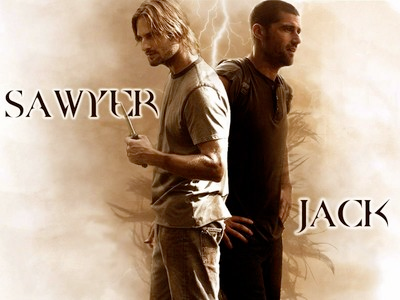 l’honnête homme
le conformiste
[Speaker Notes: anticonformiste VS conformiste

libertin VS honnête homme]
la langue française
Au XVIe: les écrivains ont accueilli le plus de mots possibles. La langue s’est enrichie.

Au XVIIe: la langue devient imprécise. 
Il faut trier.
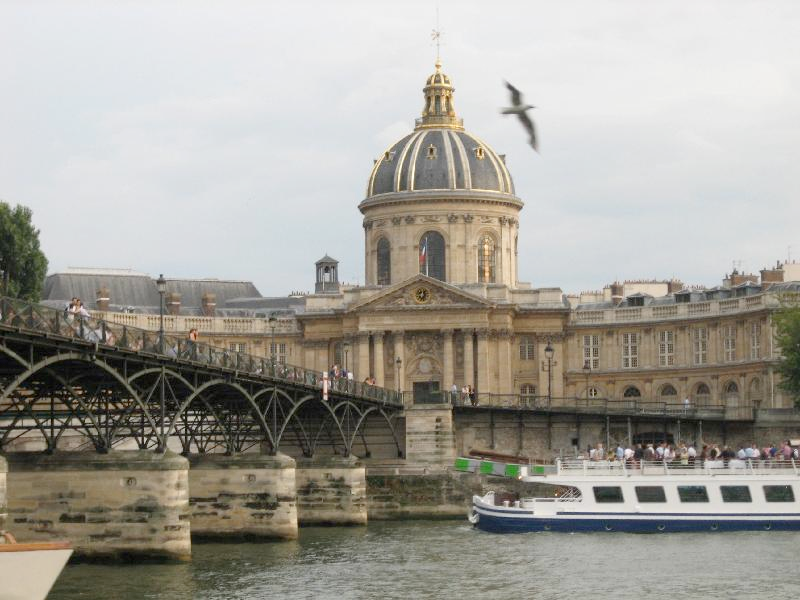 [Speaker Notes: Au XVIe: les écrivains ont accueilli le plus de mots possibles et enrichis la langue.

Au XVIIe: il faut trier, la langue devient imprécise.

Création de L’Académie française, sous Louis XIII, par Richelieu, à Paris, et compte 40 membres.]
1635: Richelieu crée l’Académie française
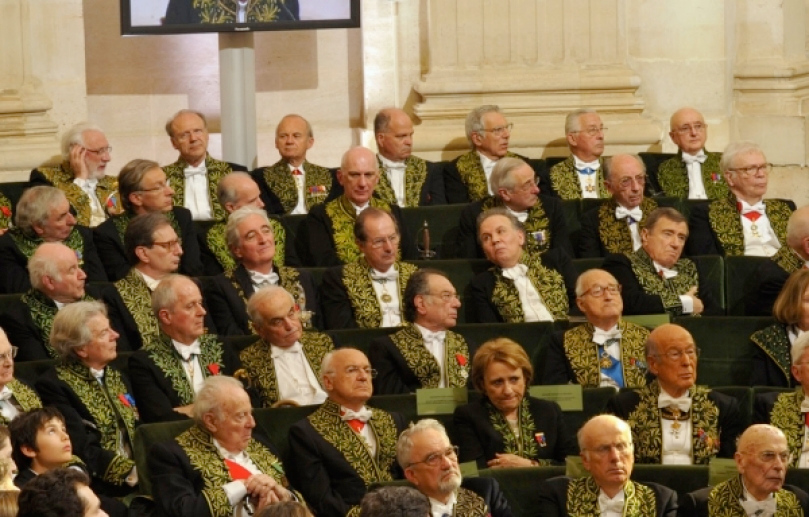 But: conserver et perfectionner la langue.
Institution qui sert le prestige culturel français.
[Speaker Notes: 1635: Richelieu crée L’Académie française sous Louis XIII

Le pouvoir royal mandate l’Académie d’établir les règles du bien-dire et du bien-écrire en français.
On adopte le «bon usage» qui désigne le langage des honnêtes gens de la cour.
On fixe l’orthographe, la grammaire, la syntaxe, la prononciation des mots.
L’usage de la cour considère la pureté de la langue comme une forme de politesse.
Elle favorise ce qui deviendra le classicisme, rejette le baroque.]
La langue française
«Un mot pour une idée, un seul sens pour un mot.»
Malherbe (1552-1628), poète français
«Ce que l'on conçoit bien s'énonce clairement,
Et les mots pour le dire arrivent aisément.»
L’Art poétique, Nicolas Boileau, 1674
«Il n’y a qu’un maître des langues, qui en est le roi et le tyran, c’est l’Usage.»
Vaugelas, grammairien, auteur du premier dictionnaire de la langue française
[Speaker Notes: L’ordre des mots correspond à l’ordre des choses.
La raison impose clarté et rigueur.

Vaugelas, en 1694, établit le lexique de la langue française: 24’000 mots usuels et 15’000 termes techniques.

Malherbe fixe les règles du vers français et condamne les innovations: arcahïsmes et néologismes.

Cette langue qui s’affine, une langue élitiste parlée par les nobles dans les salons mondains.
C’est la langue de l’élite européenne, à quelques différences près la langue que nous parlons aujourd’hui.]
La société 
d’Ancien Régime
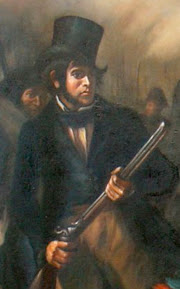 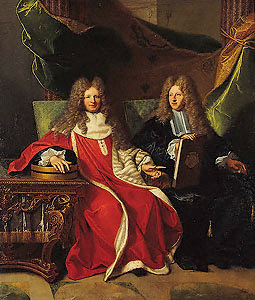 Le bas peuple
[Speaker Notes: LA SOCIETE FRANCAISE DE L'ANCIEN REGIME

Au XVIIe siècle la France était le pays le plus peuplé d'Europe, passant de 15 à 25 millions d'habitants. Mais il faut néanmoins bien distinguer entre le XVIIe siècle, période de misère, de famines, de guerres et d'épidémies (pestes) et le XVIIIe plus agréable, sans guerre ni grandes catastrophes qui permit un net enrichissement du pays.
Les différentes classes sociales
La noblesse
Elle se caractérise par ses seigneuries (Michel Eyquem, seigneur de Montaigne devient ainsi Michel Eyquem de Montaigne et même Michel de Montaigne. La particule "de" est le signe visible et officiel de la noblesse. Dans sa seigneurie, le noble a un château et reçoit les droits féodaux de ses paysans.
La noblesse se veut riche, mais elle n'a pas le droit de travailler de ses mains, sous peine de déroger. Elle ne doit ni se fatiguer ni obéïr à un patron autre que le roi.
Elle se veut puissante puisque elle seule reçoit du roi les privilèges des hautes fonctions politiques, administratives, militaires et religieuses.
On distingue:
la haute noblesse, vivant à la cour, très riche et très puissante (Condé - Rohan - Polignac - Lamballe - Conti ) généralement "frondeuse" et très avide de pouvoirs, même au détriment du roi. C'est ce qui a créé des troubles à la mort d'Henri IVet de Louis XIII et des intrigues au XVIII siècle.
la noblesse "crottée" de province, est pauvre et cupide.
On distingue:
la noblesse d'épée, ancienne, très portée sur le métier des armes
la noblesse de robe, plus récente surtout portée sur la magistrature, les cours de justice (Parlements) et l'administration.
On distingue:
les ducs
les contes
les marquis
les barons
La bourgeoisie:
C'est une classe de citadins qui vivaient dans les bourgs
Elle est riche.
Les bourgeois travaillent beaucoup même s'ils refusent les métiers "vils" et pénibles. Généralement ils préfèrent le droit, l'administration et la justice aux métiers du commerce et de l'industrie.
Ils adorent posséder des terres et sont très ambitieux pour dominer les paysans, le peuple des villes mais aussi l'Etat au détriment de la noblesse qu'ils jalousent et qu'ils critiquent pour son inutilité et sa cupidité. Les petits propriétaires fonciers représentent la base même de la société française et en seront toujours l'idéal.
Le peuple
Il est composé de paysans sans terre ou de manoeuvriers travaillant de leurs mains pour les autres. Victimes des mauvaises récoltes et des guerres, ils sont les premiers atteints par les épidémies et la misère, devenant alors mendiants et révoltés. Les révoltes populaires ont été très nombreuses surtout au XVII siècle.
Une société très chrétienne:
Le pays est presque en totalité catholique. Les juifs et les protestants sont peu nombreux.
Le clergé catholique est très nombreux et très puissant.
On distingue
le haut clergé (archevêques et évêques)
du bas clergé (curés et vicaires de paroisses)
On distingue
Le clergé séculier (prêtres vivant dans le "siècle")
du clergé régulier (moines et religieuses vivant selon une règle en communautés). Les couvents sont très nombreux et généralement très riches ( les bénédictins à la ville, les cisterciens à la campagne). Il y a des ordres dits mendiants des franciscains et des dominicains et des ordres enseignants comme les jésuites ou les oratoriens.
Les fidèles assistent régulièrement à la messe, aiment les processions et les pélérinages, mêlant la foi religieuse et les pratiques plus ou moins magiques. Le grand souci est de mourir chrétiennement et d'être enterré religieusement. On lie morale et religion, et les philosophes du XVIIIe siècle auront du mal à établir la distinction entre les deux.
L'athéisme est aussi rare que dangereux et les libres penseurs restent limités en nombre et en influence.
Le milieu du XVIIe siècle fut une grande période religieuse avec de grandes figures comme le charitable Saint Vincent de Paul.
Les jansénistes insistèrent sur la misère de l'homme pécheur face à Dieu - ce sont des dissidants
les jésuites et la majorité de l'Eglise de France - c'est la majorité
Au XVIIIe siècle, l'Eglise ne sut ni ne pu résister à la philosophie des lumières
La vie sociale
L'individualisme n'existe guère. Chacun appartient à un ou à plusieurs groupes.
La famille est très importante avec tous les cousins et parents. Ce sont les hommes qui tiennent la famille. Les femmes quittant celle de leurs parents pour aller dans celle de leur mari (avec généralement une dot). Le grand souci est d'assurer la continuité de la famille (d'ou la nécessité d'avoir beaucoup d'enfants surtout des garçons) et le progrès de sa richesse transmise de génération en génération. De ce fait les riches restent riches et les pauvres aussi. Aucune promotion sociale n'est possible.
On relève aussi d'un village avec son histoire, son église, ses biens communaux.
On relève aussi d'une province qui a son histoire, ses coutumes et souvent son "patois".
On aime se rencontrer en confréries religieuses, en sociétés savantes, en salons, en réceptions mondaines mais aussi en fêtes populaires mêlées de chants et de danses.
La malpropreté est générale et source de maladies. L' alimentation est mauvaise, très déséquilibrée avec beaucoup de farines et peu de viande. Il y avait des périodes de famine entrecoupées de "goinfreries." Le XVIIIe siècle voit quelques améliorations, limitées aux classes supérieures. Il y a plus de fruits, de sucre et de viandes.
La mortalité est très forte, car les épidémies sont importantes frappant surtout les enfants en bas âge. La mortalité était environ de 25 à 30 morts par an sur 1000 habitants soit une espérance moyenne de vie de 30 ans pour les hommes et 35 pour les femmes - deux enfants sur trois mouraient avant un an. Il faudra attendre le XVIIIe siècle pour voir la disparition de la peste et l'apparition de l'inoculation et de la vaccination antivariolique. Pour équilibrer cette forte mortalité, il faut faire beaucoup d'enfants, de ce fait les célibataires sont mal considérés et les gens se marient très jeunes. Les femmes ont des enfants dès 18-20 ans.]
«Les» noblesses
Noblesse: ceux qui ne travaillent pas de leurs mains, qui ne se salissent pas (ducs, contes, marquis, barons)
- haute noblesse de cour, riche et puissante
- petite noblesse de province: pauvre et cupide

de robe: fonctions de gouvernement (justice, finances) - souvent crée, anoblie
d’épée: fonctions militaires, vraie noblesse de sang, donc plus ancienne
Les bourgeois
habitants des bourgs, citadins
Classe montante, riche, jalousée par les nobles
Valeur du travail et de l’argent
Droit, administration, justice, commerce, industrie
Idéal: être propriétaire foncier
le clergé
haut clergé: archevêques et évêques
bas clergé: curés, vicaires de paroisse

séculier: vit dans le siècle
régulier: vit en communauté fermée
La majorité: le peuple
- Majorité de paysans sans terre, illettrés

- Travaillent pour les autres

- Premières victimes de famines, d’épidémies, de misère
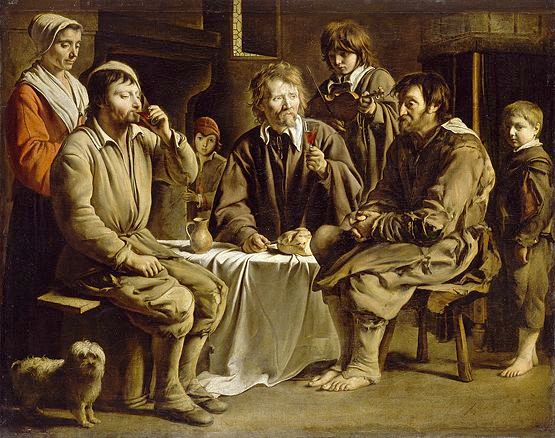 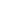 «Repas de paysans», Louis Le Nain, 1642)
[Speaker Notes: Titre : Repas de paysans.Auteur : Louis LE NAIN (1593-1648)Date de création : 1642]
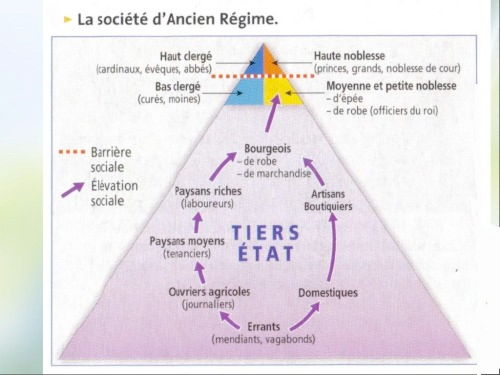 [Speaker Notes: En France sous l'Ancien Régime, la noblesse de robe rassemblait tous les nobles qui occupaient des fonctions de gouvernement, principalement dans la justice et les finances. Ces personnes devaient, notamment dans le cas des juristes, avoir fait des études universitaires et donc revêtir la robe ou toge des diplômés de l'Université. Ils furent surnommés robins, hommes de robe, et le groupe noble qu'ils formaient "noblesse de robe".
L'expression de "noblesse de robe" s'oppose à celle de "noblesse d'épée", c'est-à-dire aux nobles occupant les traditionnelles fonctions militaires de leur groupe social. Souvent, on rattache la noblesse de robe à la noblesse créée depuis le xviie siècle et la noblesse d'épée à la noblesse d'extraction (c'est-à-dire sans trace d'anoblissement connu), mais ce rattachement est parfois abusif.
Dans sa majeure partie, la noblesse de robe était constituée de descendants de personnes qui avaient acquis à titre onéreux un office anoblissant dans les finances ou la justice. Ces offices, ou charges, étaient en pratique transmissibles et vendables librement, même si cela ne fut officialisé qu’en 1604 par l’édit de la Paulette. Cette transmission des offices, souvent de père en fils, favorisait une conscience de groupe très forte. Ainsi l'élite de la noblesse de robe, les membres des parlements, bien que souvent nobles de longue date, revendiquaient hautement leur place dans l'État face à la noblesse d'épée.
Bien qu'à l'origine la noblesse de robe fût assez accessible grâce à la vénalité des offices, elle eut tendance à se fermer à partir du xviie siècle, les descendants d'anoblis refusant l'entrée de roturiers dans leur groupe. Les créations massives d'offices effectuées par la monarchie, toujours à la recherche de rentrées d'argent, eurent à affronter les protestations de la noblesse de robe.
L'opposition entre noblesse de robe et noblesse d'épée n'était pas toutefois tranchée et il n'était pas rare de voir le fils cadet d'un noble de robe entrer dans l'armée quand son frère aîné succédait à l'office paternel. Certaines familles de robe s'agrégèrent totalement à la noblesse d'épée et en adoptèrent le comportement. Le comportement du maréchal de Belle-Île, descendant du célèbre Fouquet, est à cet égard particulièrement démonstratif.
Parmi les familles de noblesse de robe subsistantes de nos jours on peut citer les familles de Montesquieu, d'Ormesson, de Nicolaï, de Maupeou, etc.]
Les salons: des foyers littéraires du bon goût
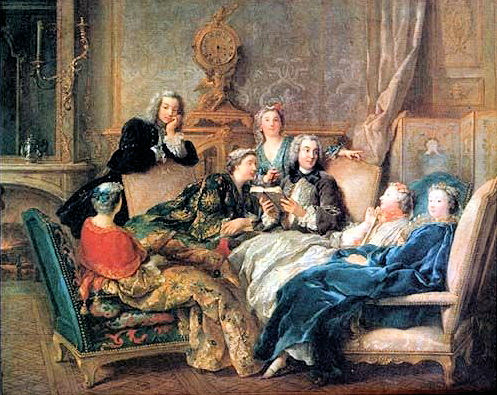 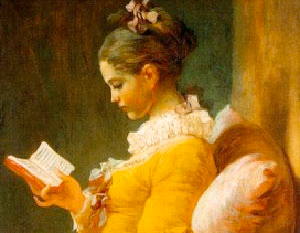 [Speaker Notes: Jean François de Troy (1679–1752)  
Title
A Reading of Molière or Reading in a salon
Salon scene (the chairs encourage slumping...)
Date
circa 1728

Au xviie siècle[modifier | modifier le code]
Il y eut ensuite jusqu’au début du xixe siècle, des réunions assez nombreuses d’esprits d’élite ou de personnes tenant à la « société polie », qui constituèrent autant de centres, de foyers littéraires dont la connaissance est indispensable pour saisir dans ses détails et dans ses nuances l’histoire de la littérature. Comme ces salons littéraires furent presque toujours présidés par des femmes, l’histoire des premiers ne peut s’envisager indépendamment des secondes que distinguaient l’esprit, le goût et le tact. Pour les aider à diriger leurs salons elles employaient des valets habillés de vestes et de bérets blancs pour les aider à servir les boissons, livres… En plus elles payaient un philosophe pour lancer des débats, des discussions, présenter des livres et ramener des participants.
C’est dans leur salon que s’est développée l’habitude de la conversation, et qu’est né l’art de la causerie caractéristique de la société française. Ces salons où l’on s’entretenait de belles choses en général, et surtout des choses de l’esprit, exercèrent une influence considérable sur les mœurs et la littérature.
La première réunion de ce genre fut celle de l’hôtel de Rambouillet, dont la formation remonte à 1608 et dura jusqu’à la mort de son hôtesse, Catherine de Rambouillet, dite « Arthénice », en 1659. Ce salon regroupe les écrivains majeurs de l'époque : Malherbe, Racan, Vaugelas, Voiture, Corneille, La Rochefoucauld, Madame de Sévigné, Madame de La Fayette, etc.


Charles Nodier, salonnier du xixe siècle.
Le second salon littéraire à voir le jour fut celui de Conrart. Il ne date que de 1629. Malgré cela, comme c’était un salon d’hommes, cette réunion littéraire privée devint, au bout de quelques années, sous la protection de Richelieu, et malgré certaines résistances, grâce à Boisrobert et à Chapelain, un corps officiel d’où est sortie l’Académie française.
Vers le milieu du xviie siècle, l’abbé d’Aubignac eut une réunion littéraire dont il voulut également faire une Académie. Il écrivit à ce sujet un Discours au roi sur l’établissement d’une seconde Académie dans la ville de Paris (1664) qui sollicitait le titre d’« Académie royale », mais ni le roi ni les ministres ne s’occupèrent de ces visées ambitieuses pourtant appuyées par le dauphin, protecteur de l’abbé.


Madeleine de Scudéry créa en 1652 son propre salon littéraire. La plupart des célébrités de l’époque honorèrent régulièrement les « samedis de Mlle de Scudéry » de leurs conversations érudites et galantes.
Scarron, dont le style burlesque autant que ses épigrammes souvent acerbes ont traversé les siècles jusqu’à nous, ouvrit, au début du règne de Louis XIV, un salon qui acquit une grande notoriété après son mariage avec Françoise d’Aubigné, future Madame de Maintenon alors âgée de seize ans. L'amitié de cette dernière avec Ninon de Lenclos, qu’elle prit sous sa protection, et la légèreté de leur jeune âge attirèrent rapidement les mondains et les beaux esprits et enfin l’élite intellectuelle du temps.

Du xviie au xixe siècle, l'importance accrue accordée à la vie de famille et à l'enfant a des conséquences contradictoires sur le statut de la femme. Son rôle dans l'éducation est clairement reconnu. Au thème du péché se substitue celui de la nature féminine, plus portée aux sentiments, à l'amour, qu'à la raison. Mais cela signifie également que la femme se doit de se cantonner à son rôle d'épouse et de mère (Rousseau, Kant). Dans les Salons, les dames de l'aristocratie comme la marquise de Rambouillet règnent sur la vie intellectuelle. Apparaît le type de la femme de lettres ou de sciences, mais aussi du bas-bleu (de la femme de lettres, terme qui deviendra rapidement péjoratif) ou de la précieuse. 
Condorcet théorise l'égalité des sexes.

Dans le chapitre V des Œuvres et les hommes au XIXe siècle (1878), intitulé Les Bas-bleus, Barbey d'Aurevilly écrit :
[…] les femmes qui écrivent ne sont plus des femmes. Ce sont des hommes, — du moins de prétention, — et manqués ! Ce sont des Bas-bleus.

Le rôle des femmes
Ainsi, un nouvel espace d'expression est accordé à la femme qui règne, maîtresse en son salon. Espaces féminins en apparence seulement puisque, si les dames y président, ils sont peuplés avant tout d'hommes qui accordent généreusement à leurs compagnes un «gouvernement intellectuel.» Y fréquentent Condorcet, Lavoisier, Montesquieu, Voltaire, Diderot, d'Alembert, Grimm, Buffon et autres encyclopédistes, et bien sûr tous les provinciaux distingués ou étrangers de passage. 

N’oublions pas cependant que nous parlons ici d’une infime partie de la population : quel était dans les faits le degré d'instruction des femmes ? À la fin du XVIIe siècle, quatorze Françaises sur cent savaient signer ; cent ans plus tard, la proportion a presque doublé : vingt-sept. 
Ces femmes de culture qui tiennent salon sont donc une exception.
Ce sont de grandes lectrices : romans à la mode, auteurs classiques, traités d'éducation, revues, pamphlets politiques, écrits philosophiques ou livres d'histoire, rien ne leur échappe. Leurs lettres fourmillent de comptes-rendus du dernier ouvrage lu et des réflexions qu'il leur inspire. Elles écrivent en effet beaucoup : correspondances, notes de lecture, traductions personnelles d'un auteur antique ou étranger, journal intime.]
1715: Louis XIV meurt:
Fin du Grand Siècle
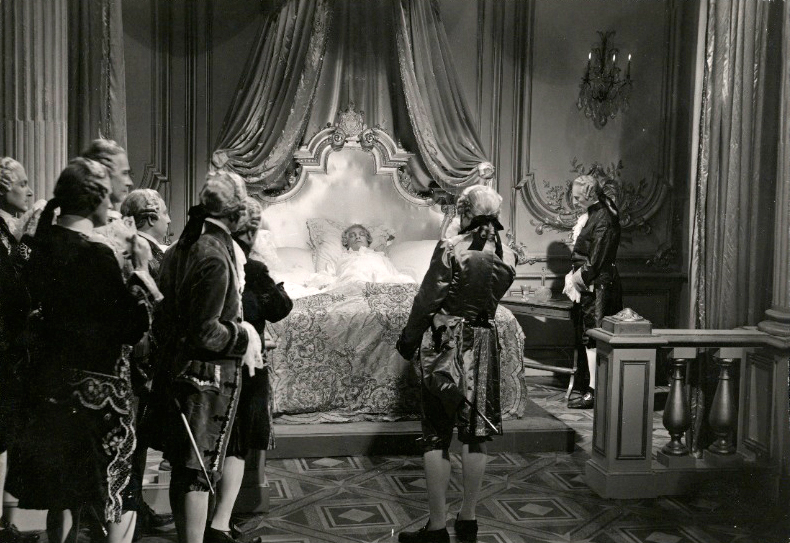 Le roi meurt à Versailles. Fin de règne difficile (famines, défaites militaires). 
On entre dans le siècle dit des Lumières
[Speaker Notes: Louis XIV veut que son petit-fils accède au trône d’Espagne (et lutte contre l’Autriche des Habsbourg).
La France gagne mais en paye le prix (pertes territoriales et financières).

Les dernières années du roi sont marquées par des famines, des défaites militaires et des deuils personnels qui poussent le roi à l’austérité et à la réclusion. A 77 ans, il meurt à Versailles.
Le Grand Siècle prend fin et commence celui des Lumières.]
Dates à retenir
1589 → 1610 : règne de Henri IV.
1598 : Édit de Nantes. Chacun est désormais libre d’exercer sa religion.
1610 → 1617 : régence de Marie de Médicis.
1617 → 1643 : règne de Louis XIII.
1618 → 1648 : « La Guerre de 30 ans ».
1635:  fondation de L’Académie française par le cardinal de Richelieu.
1643 : mort de Louis XIII.
1643 → 1661 : régence d’Anne d’Autriche avec son ministre Mazarin.
1661 → 1715 : règne de Louis XIV.
1648 : « La Fronde ».
1672 → 1678 : guerre France / Hollande.
1685 : l’Édit de Nantes est révoqué par Louis XIV.
1686 → 1697 : guerre de la ligue d’Augsbourg (France VS alliance catholique: Espagne, Saint Empire, etc.)
1715 : mort de Louis XIV.
Pendant ce temps,
dans des contrées lointaines...
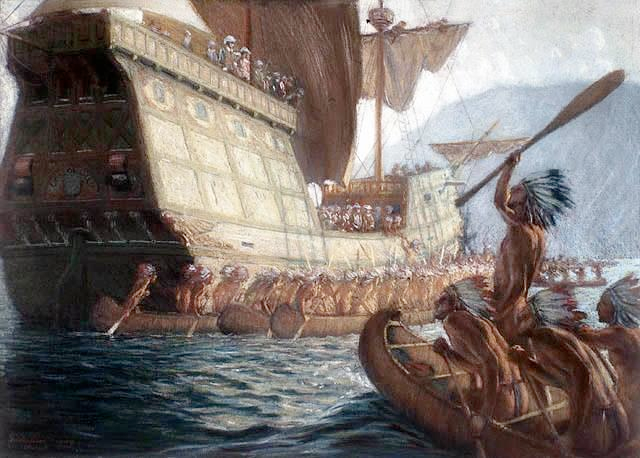 George Agnew Reid (1860-1947) - Peinture représentant l'arrivée de Samuel de Champlain, navigateur français, sur le futur site de la ville de Québec en 1608.
[Speaker Notes: Champlain (navigateur français) fonde Québec. La France affirme sa volonté de s’implanter en Amérique en y établissant ses premiers colons.
La ville de Québec fut fondée par Samuel de Champlain le 3 juillet de l'an 1608, sous l'aile de Pierre Dugua de Mons, sur un site situé à proximité d'un ancien village iroquois et autrefois appelé Stadaconé.]
Le Mayflower
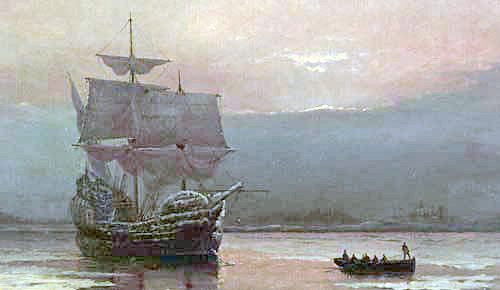 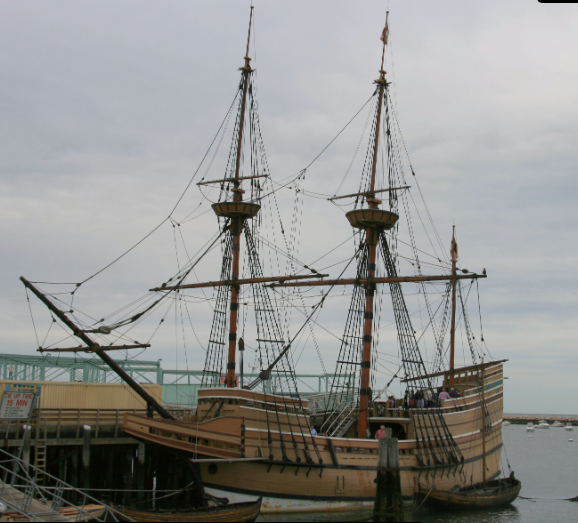 Mayflower in Plymouth Harbor," by William Halsall, 1882 at Pilgrim Hall Museum, Plymouth, Massachusetts, USA
En Angleterre, des protestants persécutés fuient vers l’Amérique. La première colonie (anglaise), Plymouth, est fondée en 1607 (en Virginie). On les appelle les Pilgrim father: pères pèlerins.
[Speaker Notes: En Angleterre, des protestants persécutés (puritains) fuient vers l’Amérique sur le Mayflower. Ils vont fonder Plymouth, première colonie anglaise en Amérique.
En 1620, il transportait 102 immigrants anglais1 entre Plymouth, en Angleterre, et la colonie de Plymouth, dans le Massachusetts. Parmi eux étaient présents les Pilgrim fathers ou « Pères pèlerins »]
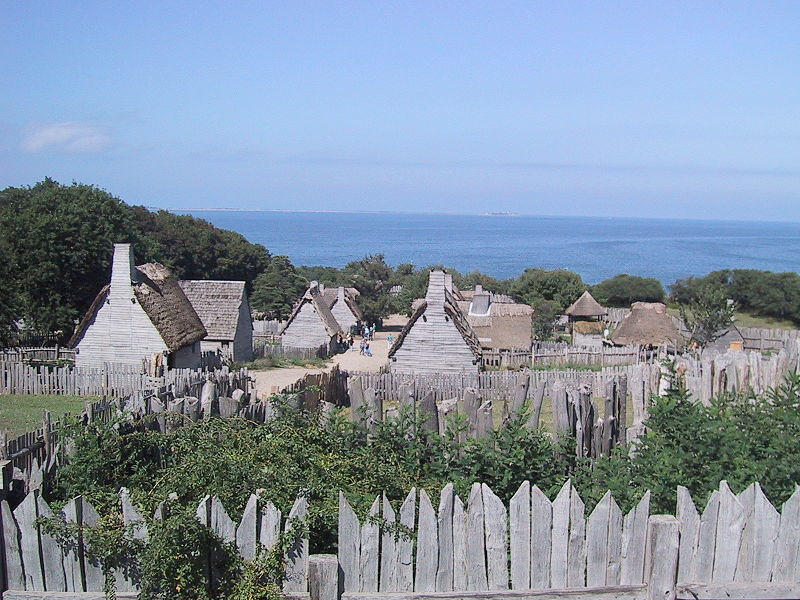 Louis
Reconstitution du village des colons dans le musée en plein air de Plymouth Plantation, Massachusetts.
[Speaker Notes: Reconstitution du village des colons dans le musée en plein air de Plimoth Plantation.
limoth Plantation living museum, Plymouth, Massachusetts
Date
18 September 2002]
Grands philosophes du siècle
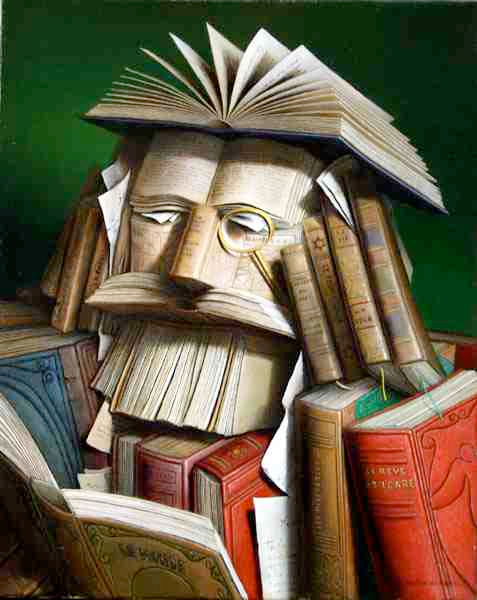 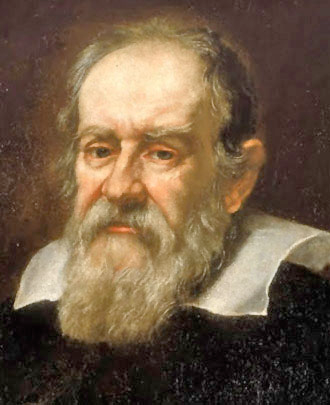 Galilée (Galileo Galilei)

Dialogo sopra i due massimi sistemi del mondo
En français: Dialogue sur les deux grands systèmes du monde
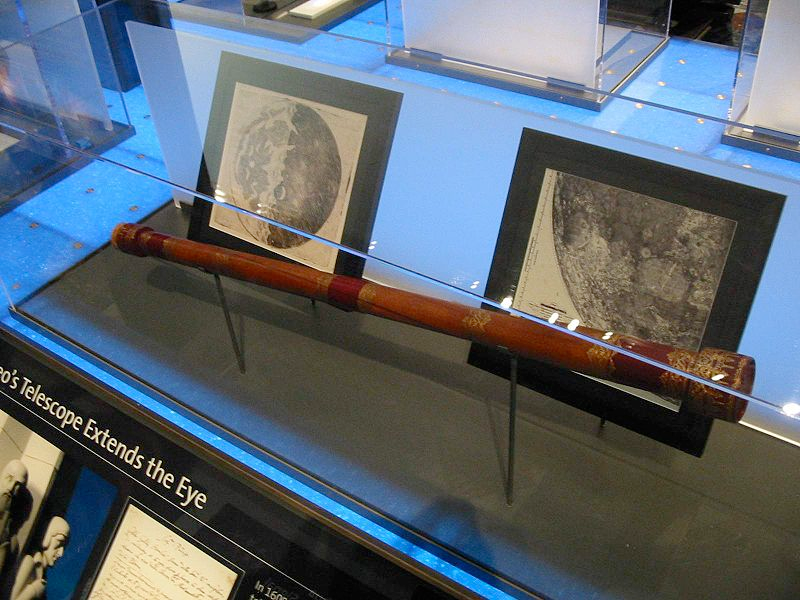 [Speaker Notes: L’italien Galilée (1564-1642) soutient les idées coperniciennes. Le tribunal de l’Inquisition le condamne et le force à abjurer. On lui reproche de contredire le texte de l’Ancien Testament selon lequel le soleil serait censé tourner autour de la Terre.]
Galilée
L’italien Galilée (1564-1642) soutient les idées coperniciennes. 

Le tribunal de l’Inquisition le condamnera et le forcera à abjurer ses thèses héliocentriques. 

On lui reproche de contredire le texte de l’Ancien Testament selon lequel le soleil serait censé tourner autour de la Terre.
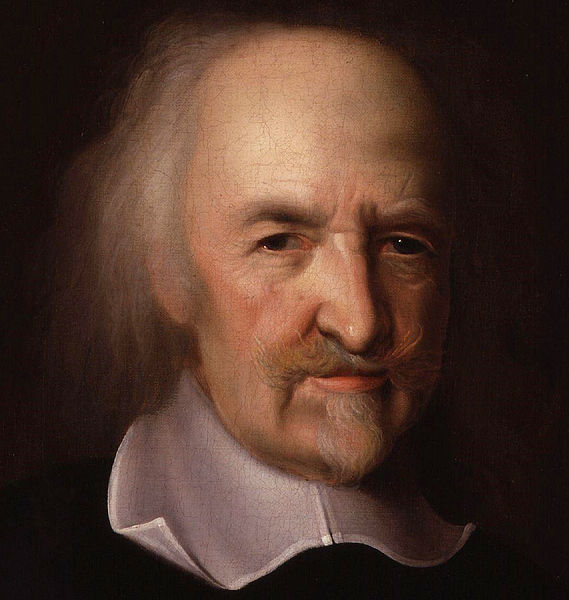 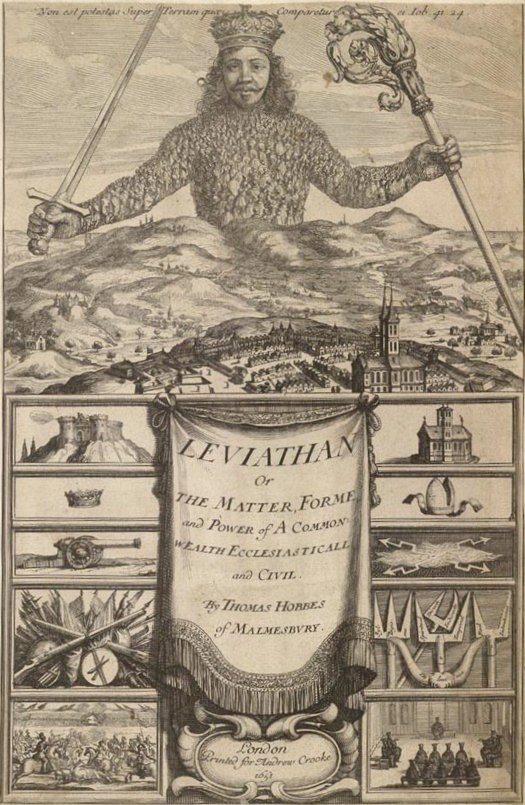 Thomas Hobbes
Léviathan
[Speaker Notes: Le philosophe anglais Thomas Hobbes (1588-1679) fait paraître son «Léviathan». Dans le monde occidental, c’est la première analyse de la nature humaine et de la société élaborée en dehors de toute perspective théologique, sous un angle strictement rationaliste et matérialiste.]
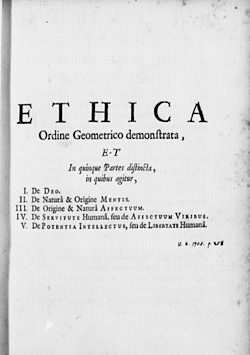 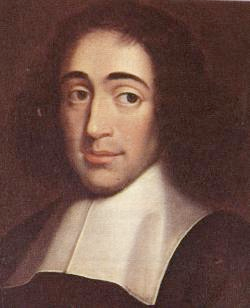 Baruch Spinoza
Ethique
Son oeuvre cherche à justifier la séparation du raisonnement philosophique, basé sur la raison, et de la théologie, fondée sur la révélation.
[Speaker Notes: 1677: Publication de «L’Ethique» de Spinoza (philosophe hollandais) qui justifie la séparation du raisonnement philosophique, basé sur la raison, et de la théologie, fondée sur la révélation.]
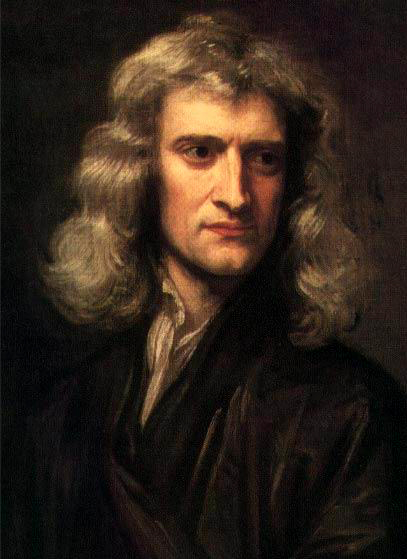 Isaac Newton
-Philosophiae Naturalis Principia Mathematica
-De gravitanione et equipondio fluidorum
En français: De la gravitation
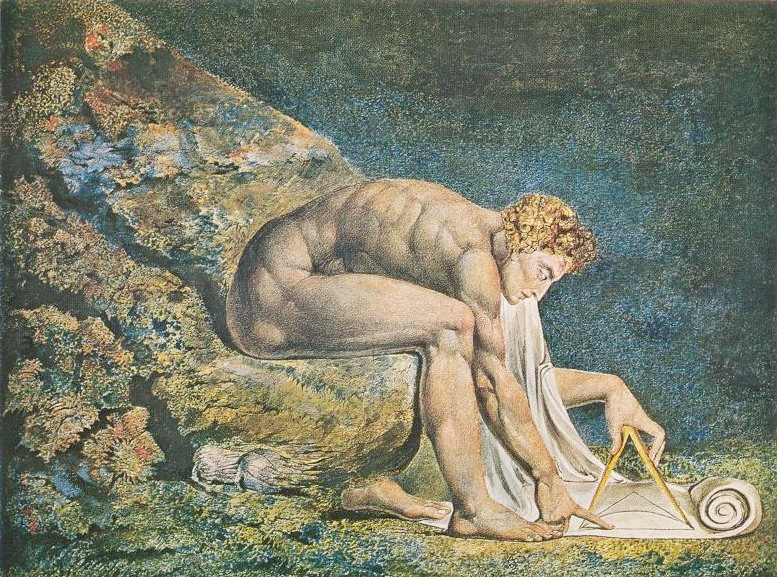 William Blake, 1757-1827
[Speaker Notes: 1687: Isaac Newton (1642-1727) énonce sa loi de la gravitation qui explique l’ordre de l’univers.]
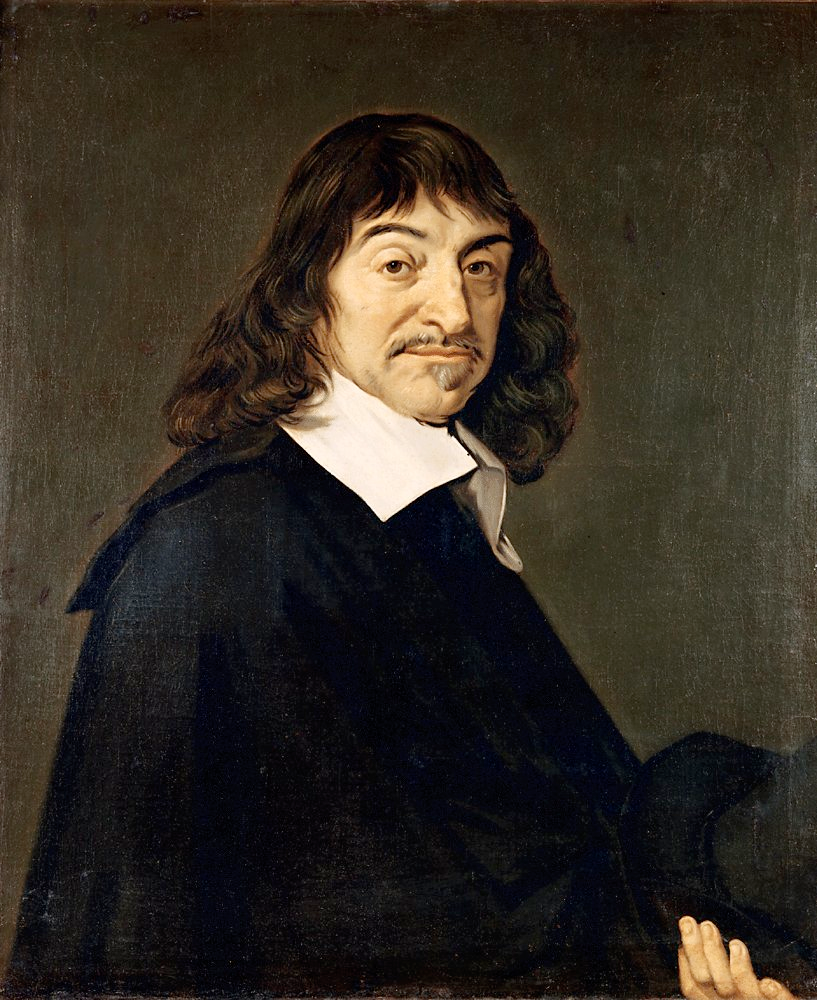 René Descartes
« Ce n'est pas assez d'avoir l'esprit bon, mais le principal est de l'appliquer bien.  »

Cogito ergo sum 
(«Je pense donc je suis»)
Oeuvres: 
Discours de la méthode
Méditations métaphysiques
Blaise Pascal
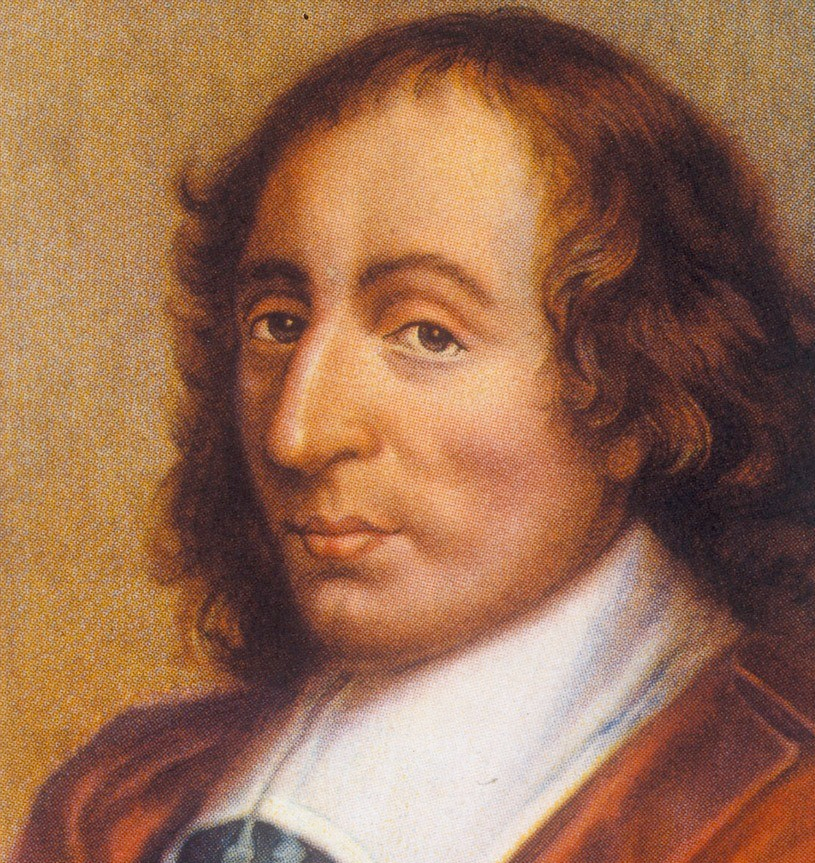 « Le coeur a ses raisons que la raison ne connaît point.  »

« L’homme est un roseau, le plus faible de la nature, mais c’est un roseau pensant.  »

« Se moquer de la philosophie, c’est vraiment philosopher.  »
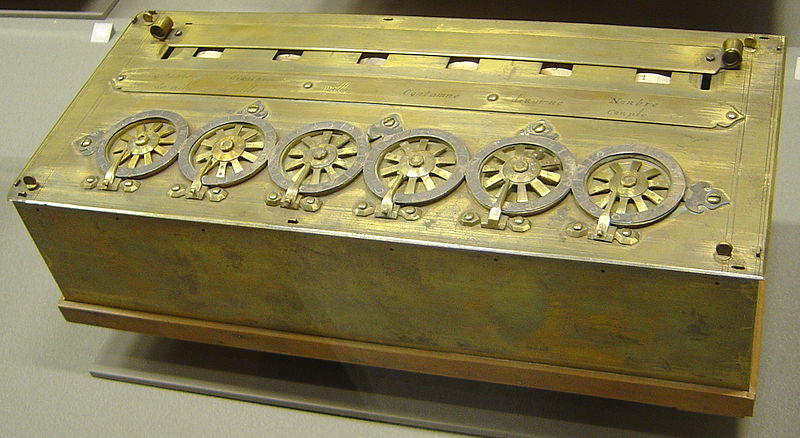 Oeuvres: 
Pensées
Les Provinciales
Grands écrivains du siècle
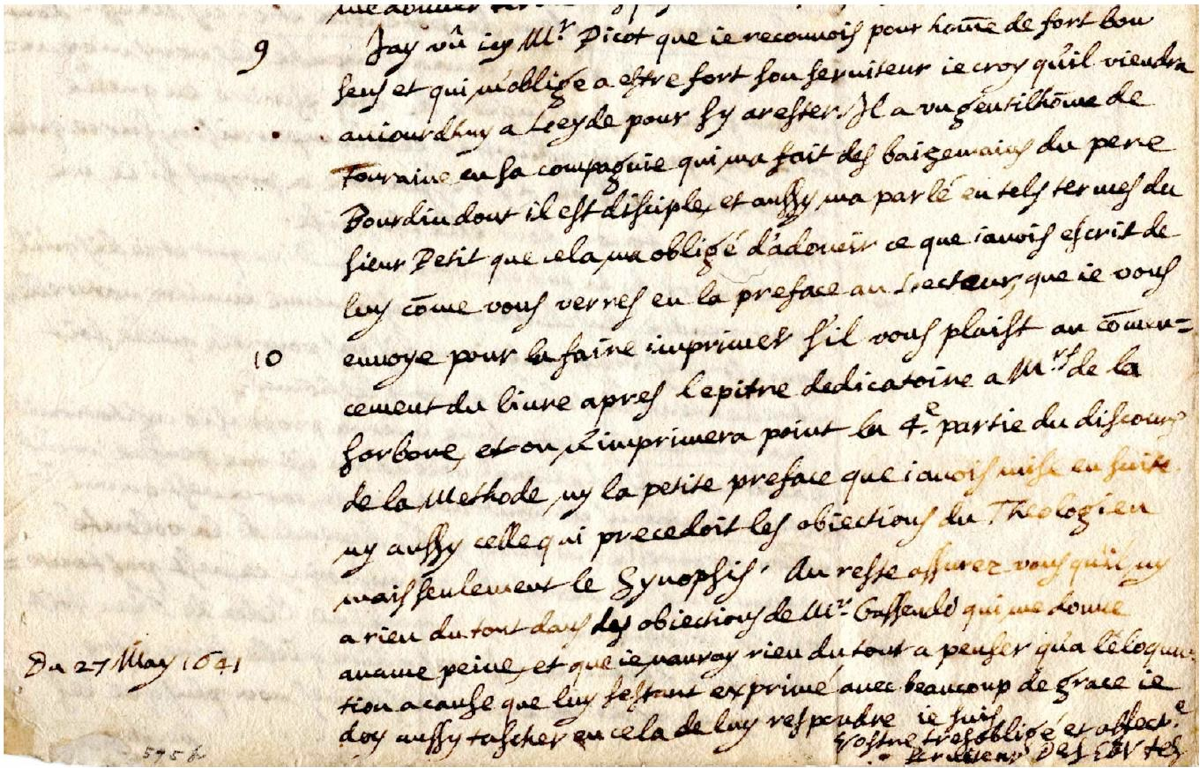 Manuscrit des Méditations métaphysiques de Descartes
[Speaker Notes: Manuscrit des méditations métaphysiques de Descartes.]
Grands écrivains du siècle
Pierre Corneille (1606-1684)
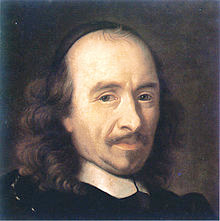 «Va je ne te hais point.
- Tu le dois.
- Je ne puis...»
Oeuvres:
Le Cid
L’Illusion comique
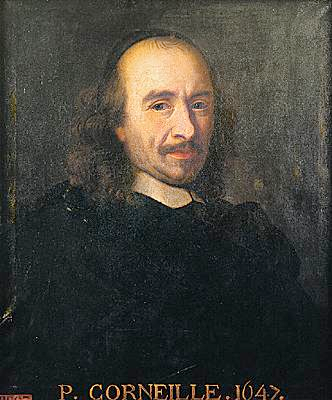 Grands écrivains du siècle
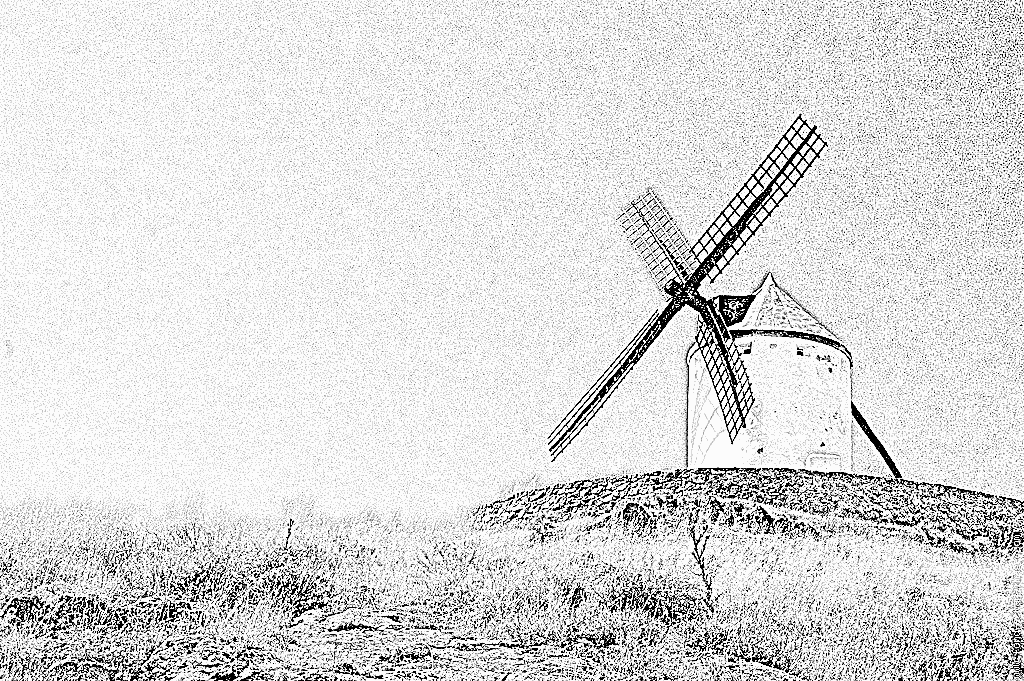 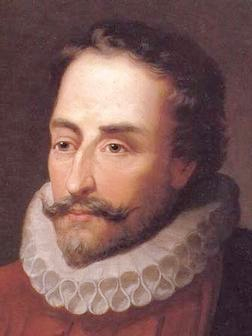 Miguel de Cervantès
Don Quichotte
Parodie des moeurs médiévales et de l’idéal chevaleresque. Un «Don Quichotte» est un défenseur des opprimés soutenant des causes perdues.
[Speaker Notes: L’Ingénieux Hidalgo Don Quichotte de la Manche ou L'Ingénieux Noble Don Quichotte de la Manche (titre original en espagnol El Ingenioso Hidalgo Don Quijote de la Mancha) est un roman écrit par Miguel de Cervantes et publié à Madrid en deux parties, en 1605 et 1615.
À la fois un roman médiéval — un roman de chevalerie — et un roman de l'époque moderne alors naissante, le livre est une parodie des mœurs médiévales et de l'idéal chevaleresque et une critique des structures sociales d'une société espagnole rigide et vécue comme absurde. Don Quichotte est un jalon important de l'histoire littéraire, et les interprétations qu'on en donne sont multiples, pur comique, satire sociale, analyse politique. Il est considéré comme l'un des romans les plus importants des littératures espagnole et mondiale.
Le personnage est à l'origine de l'archétype du Don Quichotte, rêveur idéaliste et irraisonné, justicier autoproclamé.]
Grands écrivains du siècle
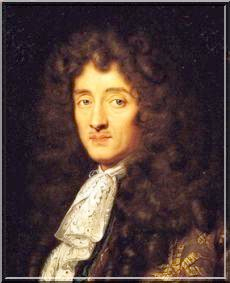 Jean Racine
«Pour qui sont ces serpents qui sifflent sur vos têtes?»
«Qui veut voyager loin ménage sa monture.»
«Je t’aimais inconstant, qu’aurais-je fait fidèle?»
Oeuvres: Phèdre, Andromaque, Britannicus
Grands écrivains du siècle
Jean-Baptiste Poquelin dit
Molière
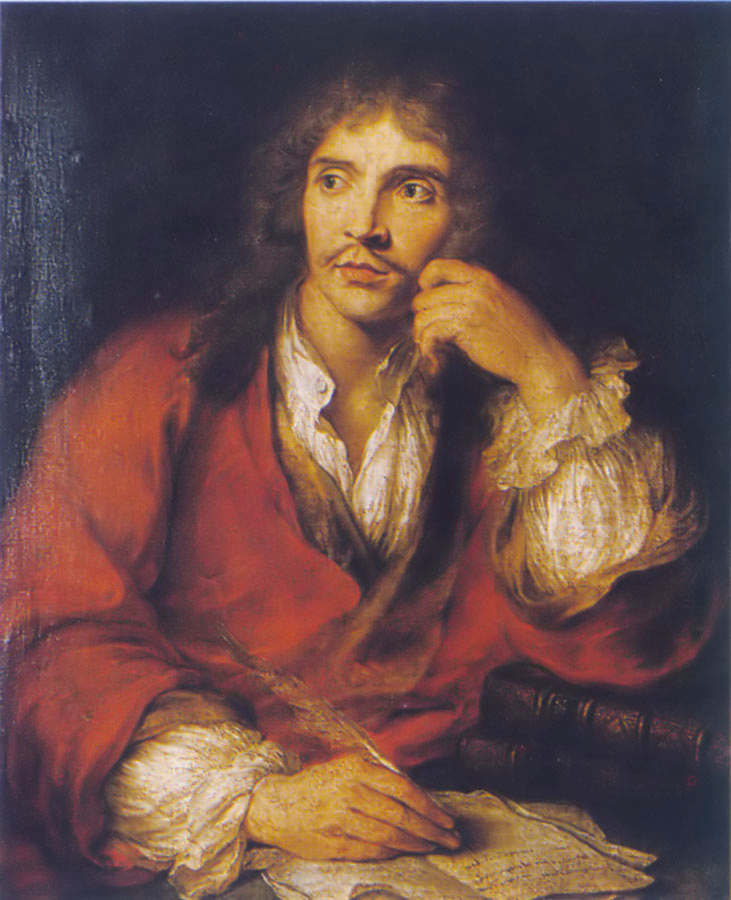 « Sur quelque préférence une estime se fonde, 
Et c'est n'estimer rien qu'estimer tout le monde.  »

«Qui veut noyer son chien l’accuse de la rage.»
Oeuvres: Dom Juam
Le Misanthrope
Le Tartuffe
Les Femmes savantes
...
Grands écrivains du siècle
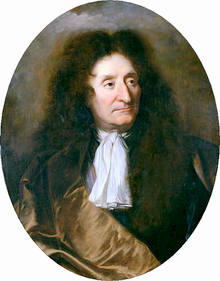 Jean de La Fontaine
«Nous nous pardonnons tout, et rien aux autres hommes.»
«Rien ne sert de courir; il faut partir à point.»
«On a souvent besoin d’un plus petit que soi.»
«La raison du plus fort est toujours la meilleure.»
Oeuvres: Fables
Contes
Grands écrivains du siècle
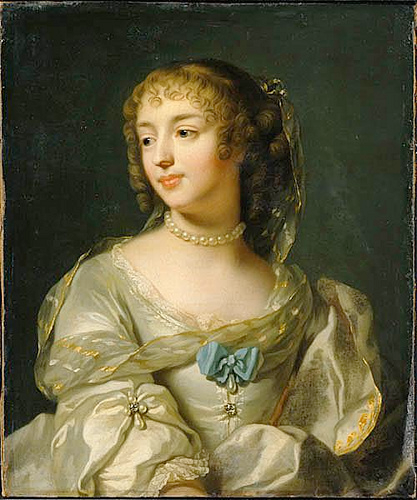 Marie de Rabutin-Chantal 
dite la marquise de Sévigné
« Gare à la flatterie, ma fille : trop de sucre gâte les dents.  »

« Les femmes ont permission d’être faibles, et elles se servent sans scrupule de ce privilège.  »
Oeuvres: Lettres
Grands écrivains du siècle
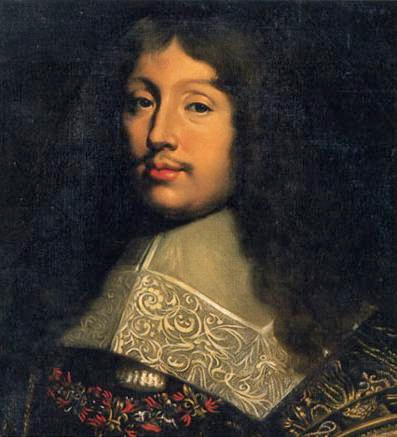 François de La Rochefoucauld
«Nos vertus ne sont le plus souvent que des vices déguisés.»

«La vertu n'irait pas si loin si la vanité ne lui tenait compagnie.»
Oeuvre: Maximes
[Speaker Notes: La prose non narrative
Les moralistes: Pascal, La Rochefoucauld, La Bruyère
Leurs sujets: la conditon humaine. 
Seconde partie du siècle: beaucoup plus critique envers la société de cour (société d’apparât, de courbettes, de masques et d’intéressés).
D’où des textes critiques: portraits dégradants / dénoncer les moeurs décadents de la société de cour
// La Fontaine qui met en scène les travers des hommes de cour et les jeux de pouvoir.

Le but: disséquer l’humanité sous toutes ses coutures.
La forme brève (maximes, sentences, aphorismes, proverbes, fragments) renoue avec des formes d’écriture communes dans l’Antiquité gréco-latine.

On cherche à rendre le monde compréhensible par la raison, la science et l’observation fine.
En cela, les moralistes annoncent le siècle des Lumières.]
Grands écrivains du siècle
Jean de La Bruyère
« Le temps, qui fortifie les amitiés, affaiblit l’amour.  »

« Le plaisir le plus délicat est de faire celui d’autrui.»
Oeuvres: Les Caractères
Grands écrivains du siècle
Madame de La Fayette
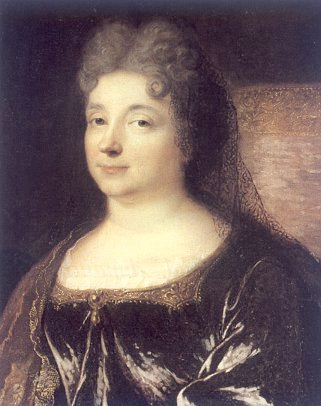 « On pardonne les infidélités, mais on ne les oublie pas.  »

« L'on est bien faible quand on est amoureux.  »

« La jalousie seule m'a fait sentir que j'étais amoureux.  »
Oeuvre: 
La Princesse de Clèves
[Speaker Notes: Naissance du roman psychologique
Roman réaliste (exigence du roman classique)]
Grands écrivains du siècle
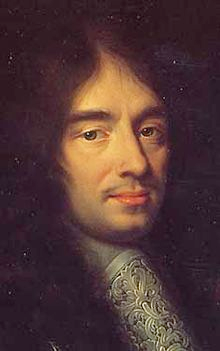 Charles Perrault
« Trop de bonté dans les parents cause la perte des enfants.  »

«Tire la chevillette, la bobinette cherra.»
Oeuvre: Contes
Le grand siècle du théâtre
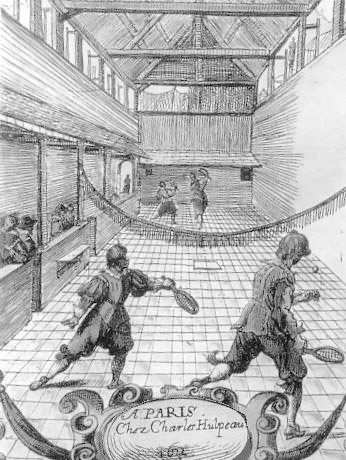 [Speaker Notes: Salle de Jeu de Paumed'après l'ouvrage de Forbert L'Ainé - 1623
Le rêve des troupes itinérantes, que l'on imagine à juste titre proches de celle du Capitaine Fracasse cher à Théophile Gautier, était de se produire à Paris. Elles trouvaient parfois refuge dans des salles rectangulaires aménageables assez facilement en théâtre où l’on pratiquait couramment le jeux de paume, Parallèlement les « spectacles de cour » ne cessent de drainer un public nombreux où se retrouvent nobles, bourgeois ou simples badauds parisiens. D'abord dans la grande salle du Palais du Louvre puis, dans la salle dite du Petit Bourbon installée entre le Quai du Louvre  et la rue  des Prêtres de St. Germain l'Auxerrois, et ce depuis 1582, et, enfin dans la fameuse salle du Palais des Tuileries, dans l'ensemble édifié pour Catherine de Médicis par Philibert Delorme.
Le Jeu de Paume : 1ère salle où se produisit la troupe
Salle qui doit son nom à un jeu célèbre, le Jeu de Paume. Ce type de salle prédomine la capitale à l'époque. On y joue à la paume et au fil des ans ces salles accueillent les troupes de théâtre itinérantes dont celle de Molière à ses débuts.

Le Jeu de Paume est à l'époque un jeu très largement répandu, il consiste à se renvoyer la balle à l'aide de la main.  La raquette apparait au XVIe siècle. A l'origine la paume se pratique en plein air puis les terrains de jeu se couvrent d'un toit donnant naissance aux salles de Jeu de Paume. 
Ces salles ont la forme d'un carré long offrant un espace étendu et couvert. Au XVIIe siècle, elles accueillent les troupes de théâtre itinérantes. A la fin du  XVIe siècle, Paris compte plus de 200 salles de Jeu de Paume ; en 1657 il y en a 114.
En 1643, Molière âgé d'à peine 21 ans loue la salle du Jeu de Paume des métayers située près de la tour de Nesle et y installe sa troupe l'"Illustre Théâtre". Le théâtre est dans le jeu. La salle est dallée d'un sol en pierre et de murailles peintes en noir.
La première représentation se donne avec les Béjart et des amateurs, mais Molière est peu connu. La troupe est au plus bas. Un an plus tard en décembre 1644 l'"Illustre Théâtre" change de salle et s'installe dans la salle du Jeu de Paume de la Croix-Noire.]
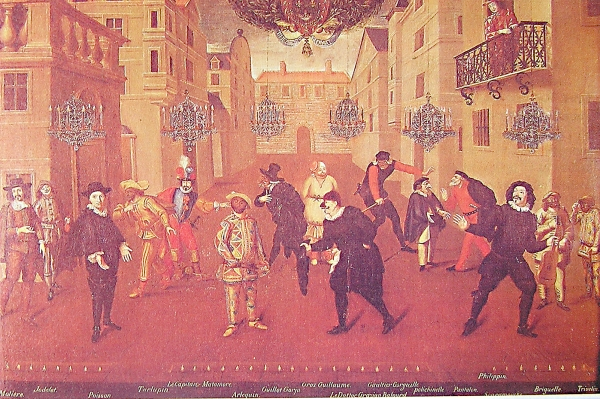 [Speaker Notes: Cette peinture, anonyme, du XVIIe siècle représente une scène avec le décor traditionnel des comédies, l'éclairage assuré par des lustres portant des chandelles (qu'il faut moucher toutes les demi-heures, ce qui explique la division des pièces en actes), une rangée de chandelles aussi le long de la rampe, sous laquelle sont écrits les noms des personnages (de gauche à droite : Molière, Jodelet -un acteur de sa troupe-, Poisson, Turlupin, Matamore, Arlequin, Guillot Gorju, Gros Guillaume, le dottor Grazian Balourd, Gautier Garguille, Polichinelle, Pantalon -reconnaissable à sa barbe, à son habit rouge et à sa cape noire, archétype du marchand avare- , Philippin -sur le balcon-, Scaramouche avec sa guitare, Briguelle et Trivelin). Tous ces personnages sont les acteurs masculins des deux troupes occupant le petit Bourbon entre 1658 et 1659, puis la salle du Palais Royal (construite par Richelieu) : celle de Molière et celle des Italiens. Les acteurs de Molière sont identifiés par leur nom, ceux des Italiens par le nom de leur personnage.]
[Speaker Notes: la salle du Palais Royal (construite par Richelieu) : celle de Molière et celle des Italiens.]
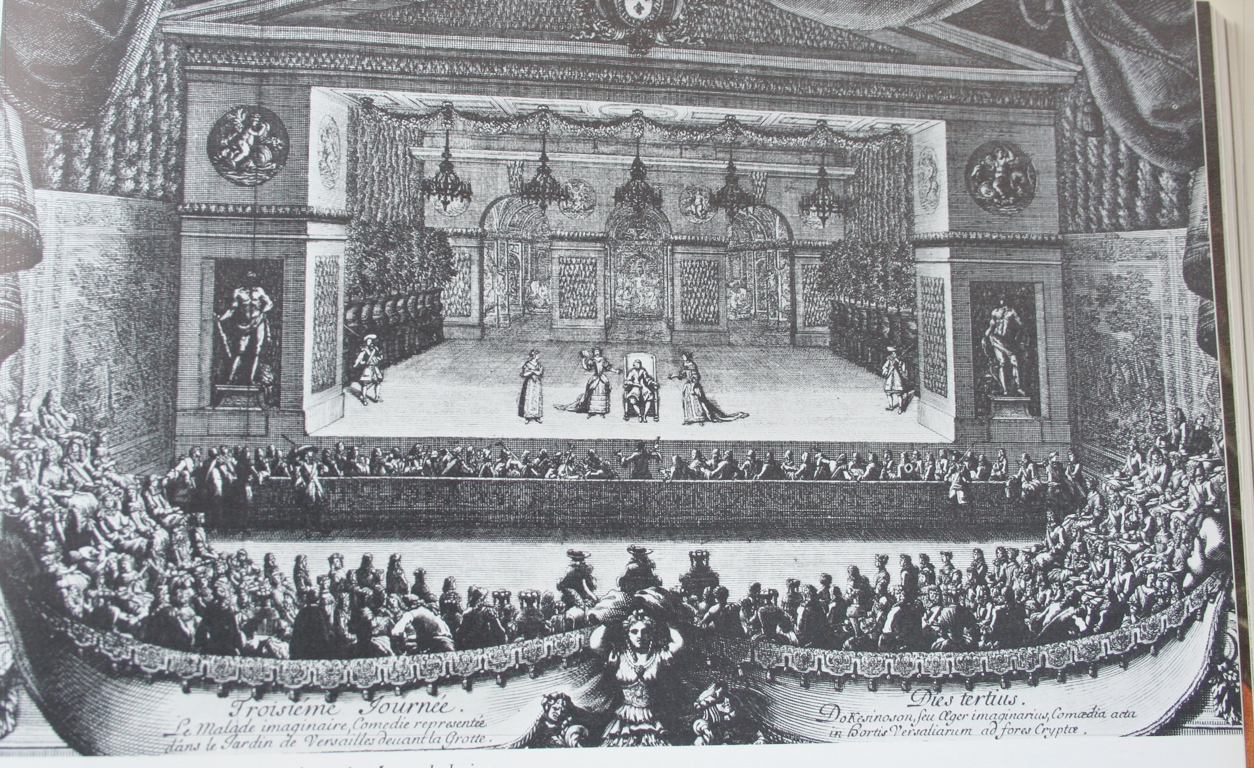 [Speaker Notes: Le Malade imaginaire de Molière donné en juillet 1674 à Versailles devant le roi. Gravure de Le Pautre. Estampe de la Bibliothèque nationale.]
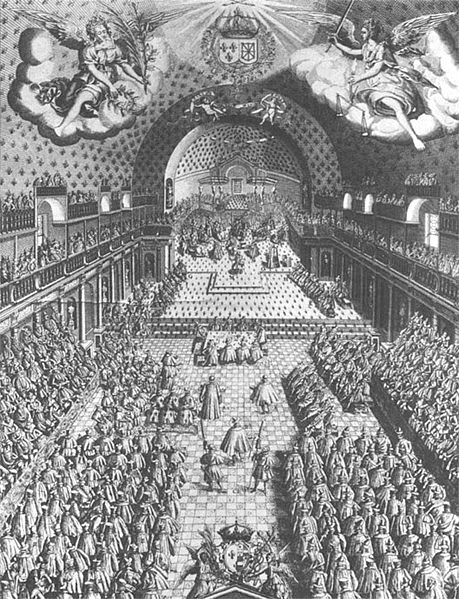 [Speaker Notes: La salle du Petit-Bourbon lors de l'ouverture des Etats généraux de 1614. A l'origine théâtre privé du connétable de Bourbon (Charles III de Bourbon), situé dans son hôtel qui longeait le quai de la Seine entre le Louvre et l’église Saint-Germain-l’Auxerrois, au niveau de l’actuelle Colonnade. En 1658, la troupe de Molière est autorisée à y jouer.]
Les débuts de Molière: L’Illustre théâtre, un ancien
jeu de paume transformé en salle de théâtre
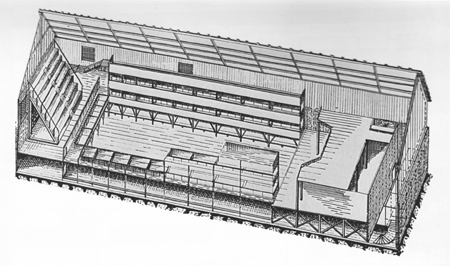 [Speaker Notes: Les débuts de Molière : « L’Illustre Théâtre »
Parmi ces talents, encore novices, on découvre une nouvelle compagnie, L’Illustre Théâtre, dirigée par Madeleine Béjart et Jean-Baptiste Poquelin, dont le père a la charge de tapissier du Roi – ce qui correspondrait de nos jours au métier de décorateur ensemblier. La cour du Roi se déplaçant beaucoup, emportait avec elle, meubles, tapisseries… enfin tout ce qu’il fallait pour aménager à la hâte les vaste châteaux composant les résidences royales.
Salle du Théâtre du Marais
Ne trouvant aucun lieu disponible, dans le bel enthousiasme de leur jeunesse, ils ont envie d’ouvrir un troisième théâtre à Paris. Mais ils manquent d’argent. Ils louent pourtant le 12 septembre 1643 le jeu de paume des Métayers « sis, sur le fossé et proche de la porte de Nesle » (actuellement rue Mazarine et rue de Seine).
Ils le transforment en théâtre et l’ouvrent le 1er janvier 1644. C’est un échec total. Après quelques autres tentatives malheureuses et un emprisonnement au Châtelet pour n’avoir pas payé la facture de ses chandelles, le futur Molière va quitter Paris pour une tournée provinciale qui durera plus de douze années.
Le 15 janvier 1644, un incendie détruit le jeu de Paume du Marais qui est transformé en Théâtre à la Française :  un carré long, dans lequel, une scène peu profonde et un parterre à l'usage du public debout, est cerné par une galerie sur laquelle  des loges permettent à la belle société assise d'éviter toute gênante promiscuité.
L'ensemble sera bientôt équipé de machines qui orchestreront de savants changements de décors.]
Mouvements littéraires
- le baroque
- le classicisme
- la préciosité
Périodisation littéraire
- 1570-1650:   le baroque (Saint Amant, Théophile de Viau) - 1640-1661 la galanterie (littérature des salons, Voiture, Scudéry)- 1650-1661:   la préciosité (de Pure, Somaize)-1661-1680 (1661-1715):  le classicisme (Racine, Molière, La Fontaine, Boileau) - 1680: établissement de la Comédie-Française - 1680-1715: les précurseurs du XVIIIe siècle (Bayle, Fontenelle, Perrault)
Le Baroque
Barrocco  désigne une «petite perle irrégulière»
Caractéristiques: mouvement/ chaos/ désordre / exubérance / complexité/ trompe-l’œil/ surcharge de détails
Théophile: "La règle me déplaît, j'écris confusément"
Courant associé aux libertins (libertinage – libre-pensée)
Idéologie de rupture avec les modèles du passé
[Speaker Notes: Baroque et classicisme
Le xviie siècle français est marqué par la succession de deux courants artistiques qui s'opposent : le baroque et le classicisme. Impliquant deux visions du monde contradictoires, ces mouvements s'expriment également dans des formes littéraires qui leur sont propres.
1. En quoi les visions baroque et classique du monde s'opposent-elles ?
Alors que la France est encore fortement marquée par les bouleversements politiques et les guerres de religion, le sentiment qui domine au début du xviie siècle est celui d'une grande instabilité du monde et de la vie humaine. Le mouvement baroque naît de cette impression d'un monde en mouvement, qui n'est jamais fixé et où rien n'est irréversible. Sur le plan religieux, cette conception se traduit par la montée en puissance des Jésuites qui affirment que Dieu n'a pas fixé par avance le destin de l'homme et que ce dernier doit gagner son salut en participant activement à la vie terrestre. Dans les Églises, le baroque s'exprime par un foisonnement d'ornements et de richesses : on célèbre la beauté de l'univers en imitant la fécondité et la puissance de la nature. Enfin, le baroque se caractérise par une volonté de rupture avec les modèles du passé : les libertins affirment ainsi leur volonté de penser par eux-mêmes et font de la recherche du bonheur sur cette terre le but ultime de l'existence humaine.]
Le Classicisme
Règne de Louis XIV:  le monde est figé, régulé, stable, soumis à la volonté divine (monarchie de droit divin)
Caractéristiques: ordre, symétrie, respect des règles,
D'Aubignac: "La beauté n'est ni variable ni passagère mais constante, certaine et au goût de tous les temps."
Admiration de l’Antiquité
[Speaker Notes: Pourtant, à partir de 1661, le règne de Louis XIV marque le début d'une nouvelle ère politique qui coïncide avec un changement profond des valeurs : rejetant la vision baroque du monde, le classicisme se positionne comme un mouvement symétriquement inverse. Pour les classiques, en effet, le monde est figé et constamment soumis à la volonté divine. Par conséquent, seul Dieu peut assurer le salut de l'homme dont le destin est déterminé par avance. Cette vision janséniste de la vie trouve son expression politique dans la monarchie absolue : le monarque est souverain et le pouvoir centralisé. Le modèle social qui prédomine est celui de « l'honnête homme », c'est-à-dire l'homme cultivé et modéré, qui fréquente la cour et les salons et qui se plie aux exigences de la raison.]
Baroque VS classicisme
Baroque VS classicisme
[Speaker Notes: 2. Quels sont les motifs et les formes littéraires du baroque ?
La vision baroque du monde s'exprime d'abord, dans la littérature, par le refus des règles et de la régularité : les écrivains rejettent, par exemple, la hiérarchie des genres (l'opposition entre les genres nobles et les genres vulgaires). Ainsi, de nombreuses pièces comme L'Illusion comique (1636) de Corneille ou La Tempête (1611) de Shakespeare mêlent allègrement les registres comique et tragique. Le roman porte également la marque de ce mélange des genres.
Les thèmes de l'illusion et de l'apparence trompeuse sont repris sous des formes multiples dans les œuvres littéraires : introduction d'éléments merveilleux (fées, magiciens, animaux enchantés, etc.), construction en abyme (le « théâtre dans le théâtre »), récurrence des thèmes de l'eau fuyante et insaisissable, du feu volatile et impalpable, etc. L'idée qui prédomine est que « le monde entier est un théâtre » (Shakespeare). Le baroque aime le grouillement des foules, le mouvement des corps, le contraste violent des couleurs et des timbres, la joie du spectacle et des métamorphoses. C'est le contraire de ce que sera l'idéal classique : non la mesure, non l'équilibre, non le bonheur d'un monde en ordre, mais la démesure, le vertige, la dépense, la contemplation fascinée du désordre.
Cet idéal se manifeste dans l'écriture littéraire à travers des figures d'accumulation , d'opposition (antithèses, oxymores qui traduisent la complexité du monde) ou d'amplification (hyperboles, anaphores, etc.).
« Je rencontrai d'abord une étoile de cinq avenues, dont les arbres par leur excessive hauteur semblaient porter au ciel un parterre de haute futaie. En promenant mes yeux de la racine au sommet, puis les précipitant du faîte jusqu'au pied, je doutais si la terre les portait ou si eux-mêmes ne portaient point la terre pendue à leurs racines ; on dirait que leur front superbement élevé plie comme par force sous la pesanteur des globes célestes dont on dirait qu'ils ne soutiennent la charge qu'en gémissant ; leurs bras étendus vers le ciel témoignaient en l'embrassant demander aux astres la bénignité toute pure de leurs influences, et la recevoir, auparavant qu'elles aient rien perdu de leur innocence, au lit des éléments. »
Cyrano, Les États et empires de la lune et du soleil, 1657


3. Quels sont les motifs et les formes littéraires du classicisme ?
Dès la seconde moitié du xviie siècle, des théoriciens de la littérature tentent d'instaurer des règles strictes inspirées des modèles antiques , qui vont à l'encontre de l'esprit baroque. Ainsi, une œuvre ne doit pas procurer un plaisir gratuit mais s'inscrire dans une visée morale et didactique ; le mot d'ordre est d'« instruire et plaire » pour corriger les défauts humains. La tragédie, par exemple, doit inspirer au spectateur « terreur et pitié », tandis que la comédie dénonce les ridicules et les torts de ceux qui s'écartent du droit chemin. Le héros doit souvent choisir entre sa passion et son devoir ; il peut être soumis à un destin implacable (Phèdre de Racine) ou parvenir à la maîtrise de soi à force de volonté et de raison (Auguste dans Cinna de Corneille).
«  Ô cruel souvenir de ma gloire passée !
Œuvre de tant de jours en un jour effacée !
Nouvelle dignité fatale à mon bonheur !
Précipice élevé d'où tombe mon honneur !
Faut-il de votre éclat voir triompher le comte,
Et mourir sans vengeance, ou vivre dans la honte ?  »
Corneille, Le Cid, 1636

Cette exigence morale de la littérature classique fait de la tragédie, de la fable, des maximes et des portraits des genres privilégiés.
La forme est aussi soumise à de fortes contraintes : la langue classique est marquée par un souci constant de pureté et d'harmonie. L'Académie française, crée par Richelieu en 1635, a d'ailleurs pour vocation de fixer et d'officialiser les normes, tant grammaticales que lexicales, de la langue française. Les figures de style privilégiées par le classicisme sont plutôt des figures d'atténuation (litotes, euphémismes, etc.) qui traduisent une réserve et une pudeur de l'écriture propres au classicisme. Enfin, le genre théâtral doit respecter les bienséances et la « règle des trois unités » qui répond à un souci de vraisemblance :
l'unité de temps (l'action se déroule en vingt-quatre heures) ;
l'unité de lieu (un seul lieu, matérialisé par l'espace de la scène) ;
l'unité d'action (une intrigue unique).

La citation
«  Qu'en un lieu, qu'en un jour, un seul fait accompli
Tienne jusqu'à la fin le théâtre rempli.  »
Boileau, Art poétique, 1674

4. Qu'est-ce que la préciosité ?
Le courant précieux naît dans les salons qui se développent beaucoup au cours du xviie siècle. Souvent tenus et animés par des femmes de la noblesse désireuses de se cultiver, ces salons réunissent les artistes et penseurs de l'époque, et sont l'occasion de discussions et de jeux. Ils contribuent à faire évoluer les mentalités en raffinant les mœurs et en donnant une nouvelle dimension aux rapports amoureux. La préciosité s'intéresse ainsi particulièrement aux raffinements de la psychologie amoureuse, comme en témoigne par exemple la célèbre « carte de Tendre » de Mademoiselle de Scudéry (Clélie, histoire romaine, 1654-1660).]
Le Baroque
Le Caravage, Rubens, Rembrandt, Vermeer, Vélasquez
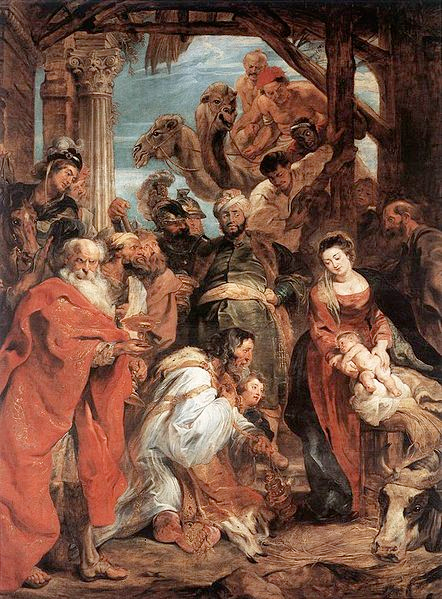 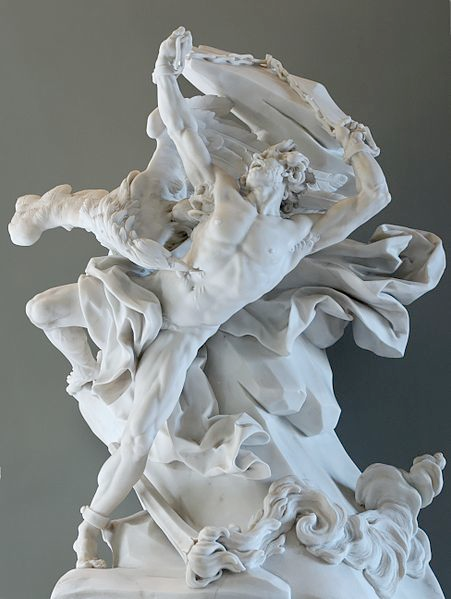 [Speaker Notes: L’Adoration de Pierre Paul Rubens : une structure dynamique de formes qui s’enroulent en spirale autour d’un espace vide : d’éclatantes draperies, un souffle de mouvements éclairés par une flèche de lumière, peints avec une brillante maîtrise émancipée.
Peter Paul Rubens (1577–1640)  
Title
The Adoration of the Magi
Date
1624
Medium
oil on panel
Dimensions
Height: 447 cm (176 in). Width: 336 cm (132.3 in).
Current location
Royal Museum of Fine Arts Antwerp 


Prométhée, de Nicolas-Sébastien Adam, 1737 (Musée du Louvre): un fiévreux tour de force rempli de tensions contrastées, de multiples angles et points de vue, et d’intense émotion.
LES GRANDS PEINTRES BAROQUES: le Caravage, Rubens, Rembrandt, Vermeer, Vélasquez.]
Le classicisme
Philippe de Champaigne, Nicolas Poussin
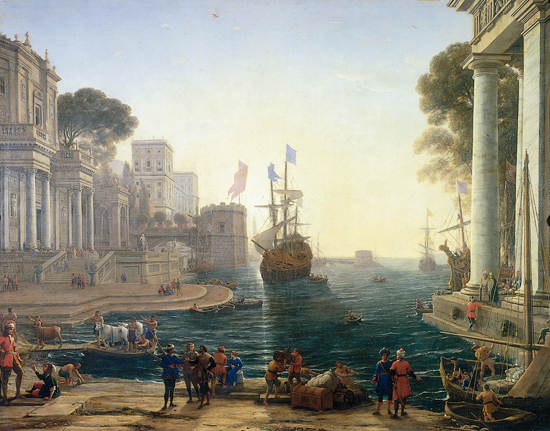 Ulysse remet Chryséis à son père, par Claude Lorrain. Peinture à l'huile (vers 1644). [Musée du Louvre, Paris.]
[Speaker Notes: L’architecture classique française est issue de l’admiration et de l’inspiration de l’Antiquité. Elle fut inventée pour magnifier la gloire de Louis XIV puis rayonna dans toute l’Europe. Cette architecture devient à l’étranger le reflet de la puissance du roi de France.
L’esthétique de cette architecture se rapproche des canons grecs et romains reconnus comme des références idéales. Elle puise aussi ses origines des éléments de la Renaissance.
L’architecture classique se caractérise par une étude rationnelle des proportions héritées de l’Antiquité et par la recherche de compositions symétriques. Les lignes nobles et simples sont recherchées, ainsi que l’équilibre et la sobriété du décor, le but étant que les détails répondent à l’ensemble. Elle représente un idéal d’ordre et de raison.
L’influence des châteaux tels que ceux de Versailles, Grand Trianon, Vaux-le-Vicomte est à l’origine du rayonnement de cette architecture à l’étranger.

Contrairement au baroque qui recherche le débordement et le mouvement, le classicisme offre une composition claire et ordonnée dans laquelle le massage s’énonce de manière évidente et sans détour. La composition est souvent fermée, c'est-à-dire que la scène est entièrement contenue à l'intérieur du cadre, contrairement à la composition ouverte du style baroque dans laquelle motifs et personnages sortent de la surface de la toile. La mise en page préfère la construction selon des lignes verticales ou horizontales, ce qui donne à l'image un aspect serein et rigoureux.La politique de contre-réforme menée par les jésuites ayant trouvé son expression avec le baroque, c’est en France que va pouvoir s’épanouir et se développer le style initié par Annibal Carrache.]
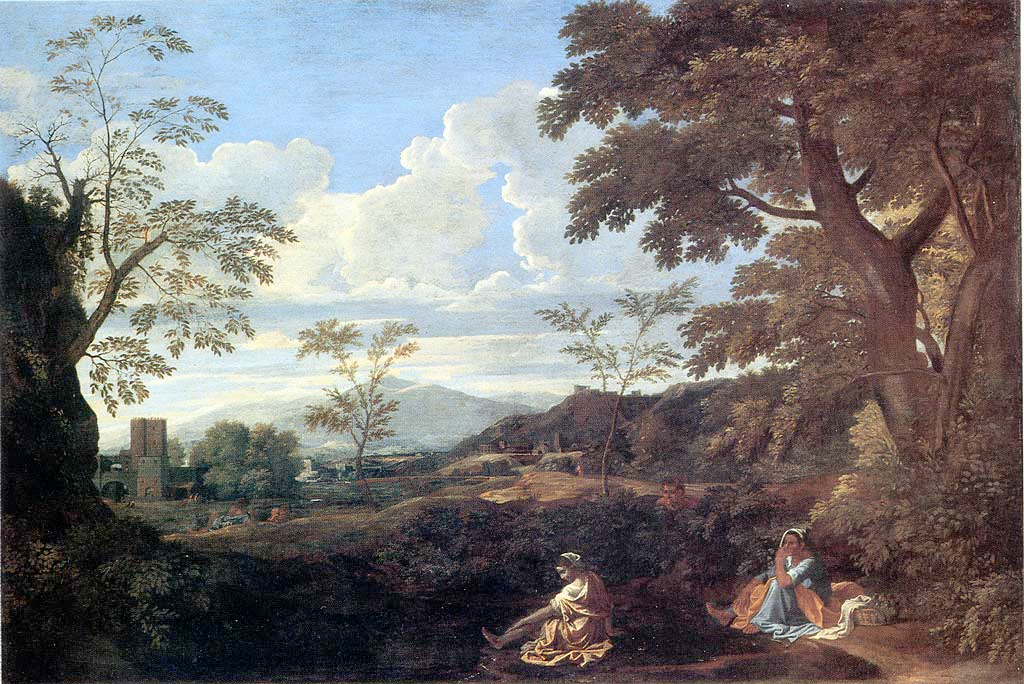 Nicolas Poussin, «Paysage avec une femme se lavant les pieds», 1650.
[Speaker Notes: Nicolas Poussin (précurseur du classicisme)
Attention: certaines de ses oeuvres sont d’inspiration baroque, mais ses thèmes presque toujours puisés dans l’Antiquité, les grands mythe. 

Ici: traitement classique.
Les contours sont lissés, clairs.
Peu de mouvement, paysage statique.
La nature est peinte avec l’homme.
On trouve des lignes de fuite claires qui structurent l’oeuvre.

D’autres peintres classiques:
Claude Gellée dit le Lorrain
Philippe de Champaigne

Voir: http://www.cndp.fr/crdp-reims/artsculture/dossiers_peda/classicisme.pdf]
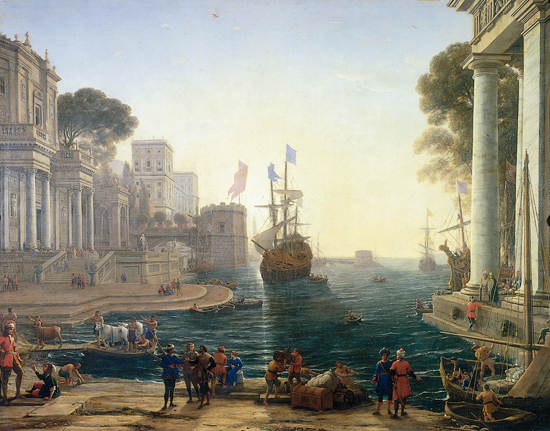 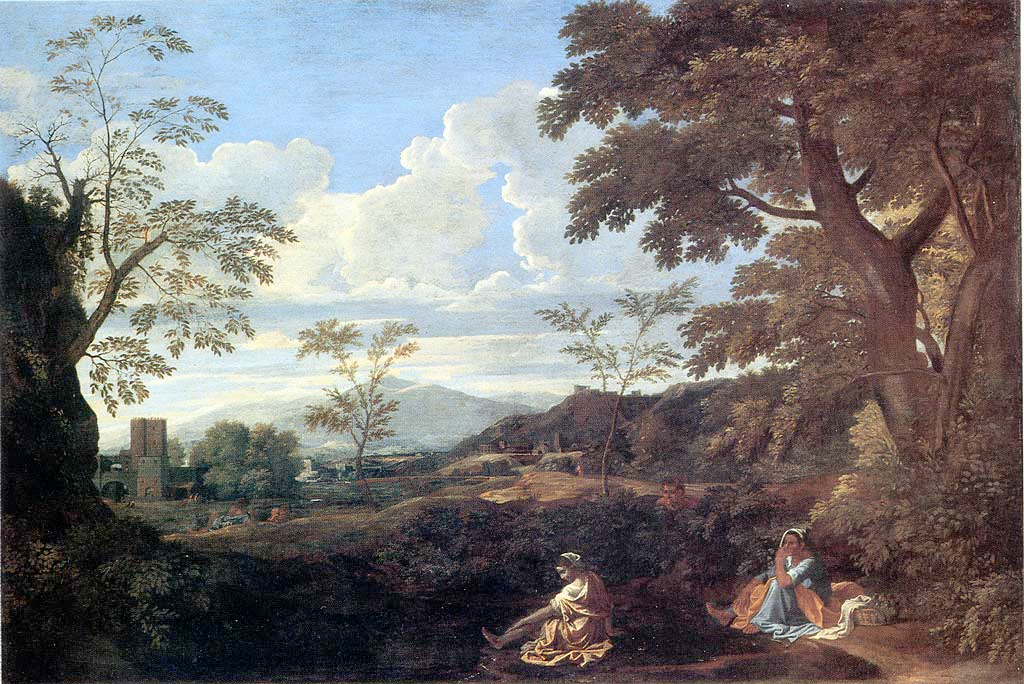 Traitement classique: 
- Equilibre, sobriété du décor
- Les contours sont lissés, clairs
- Peu de mouvement, paysage statique
- La nature est peinte avec l’homme
- On trouve des lignes de fuite claires qui structurent l’oeuvre
- Idéal d’ordre et de raison
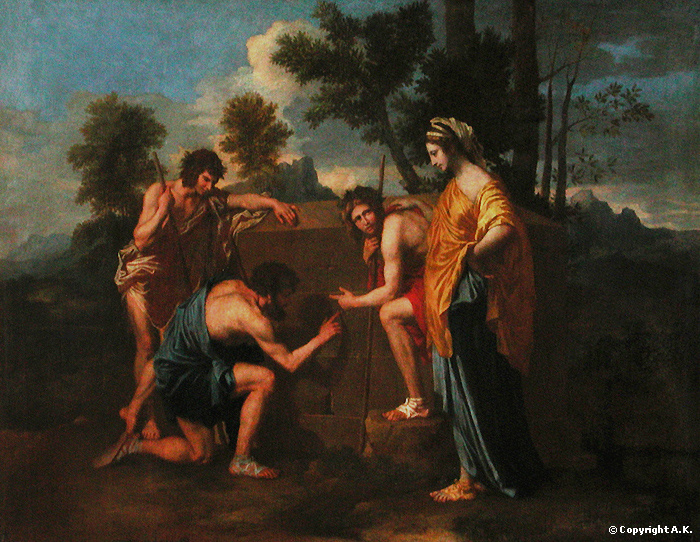 Nicolas Poussin, Les Bergers d’Arcadie, vers 1650)
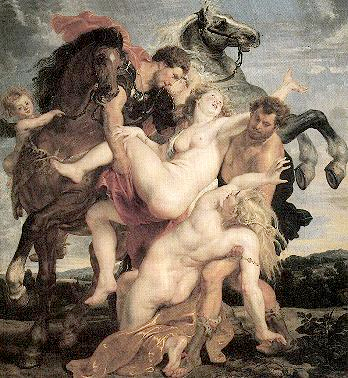 Quizz:
baroque ou 
classicisme?
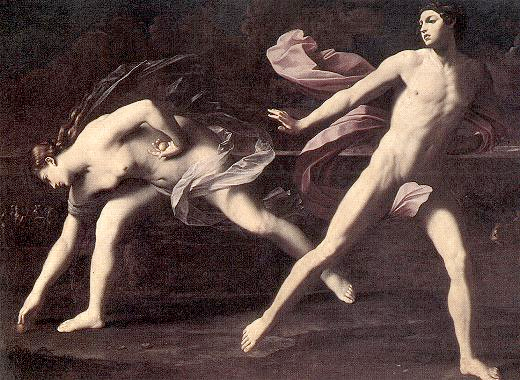 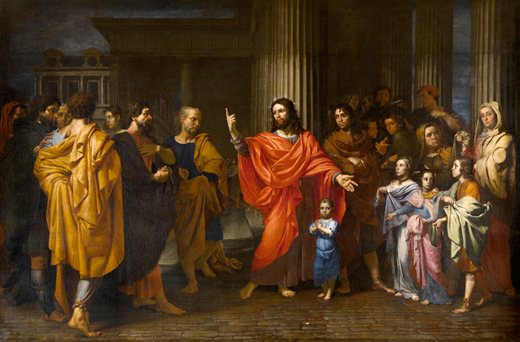 [Speaker Notes: 1) Formes exagérées, mouvement (cercle) de torsion, débordement des formes, sensualité, démesure. Dimension spectaculaire (l’art baroque est un art militant contre la Réforme protestante, prenant le contrepried du réalisme et de la simplicité prônée par le protestantisme austère).
2) baroque: mouvement, les personnages veulent sortir du cadre.
3) Scène classique (mythologie chrétienne): sans mouvement, contours clairs, symétrie avec Christ au centre: mesure.
Jean-Guillaume Carlier (1638-1675)Le Christ appelant à lui les petits enfantsHuile sur toile, 127 x 195 cm]
Naissance des courants littéraires
[Speaker Notes: Les courants littéraires incarnent l’esprit d’une génération ou d’une société, à un moment précis de son histoire. Chaque courant s’inscrit en réaction à une idéologie et des valeurs dominantes.
L’histoire des courants littéraires peut se ramener à deux grandes tendances, de façons à peu près toujours identiques d’envisager la création.]
Littérature baroque et classique
parnasse (19e)
Gautier, Villiers de l’Isle-Adam
réalisme (19e)
Stendhal, Balzac, Flaubert, Maupassant, Céline
romantisme (19e)
Lamartine, Hugo, Musset, Vigny, Nerval
Fantastique (Gautier, Mérimée, Poe, Maupassant, Balzac, Wilde)
symbolisme (19e)
Verlaine, Rimbaud, Mallarmé, Valéry, Huysmans
naturalisme 19e
Zola
les avant-gardes 20e: dada (Tzara)
surréalisme (Breton, Eluard, Aragon, Desnos)
nouveau roman (Sarraute, Robbe-Grillet, Butor, Simon, Duras)
théâtre de l’absurde (Ionesco, Beckett)
Oulipo (Queneau, Perec, Calvino)
existentialisme (20e)
Sartre, Beauvoir, Camus
La préciosité
Courant s’affirmant parmi les femmes de la haute société (salons)
Exercices de raffinement et de politesse excessive.

Molière s’en moque dans Les Femmes savantes
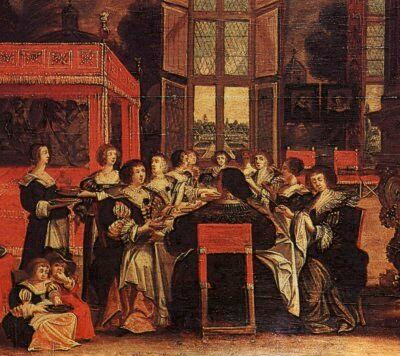 Réunion de dames, par A. Bosse
[Speaker Notes: Madeleine de Scudéry, anonymous 18th century engraving after a 1650's painting



La préciosité1 est un mouvement culturel et un courant littéraire français du xviie siècle qui repose sur la volonté de se distinguer par la pureté du langage, par l’élégance de la tenue, par la dignité des mœurs et un amour idéalisé.
Vers la première moitié du xviie siècle, entre 1626 et 1662 en avance sur son époque, il a profondément marqué son temps, par exemple avec le rejet de l'a priori de la supériorité masculine. Il a aussi été l'objet de critiques, comme celles de Molière dans Les Précieuses ridicules et Le Misanthrope ou l'Atrabilaire amoureux ou de Michel de Pure avec La Précieuse (1656-1658) 2 ou encore d'Antoine Baudeau de Somaize 3. Enfin, le classicisme, tel que celui de Jean Racine, s'en est différencié.

Elle repose sur la volonté de se distinguer :
par la dignité des moeurs
par l'élégance de la tenue
par la pureté du langage
C'est donc une aristocratie de l'esprit, qui s'appuie sur la culture (et donc implique l'effort intellectuel d'acquisition de cette culture), pour dire de la façon la plus singulière possible une réalité parfaitement banale.
Elle devient un mode d'action, un sentiment, et même un état d'esprit collectif.
Elle suppose nécessairement la mondanité : la conversation, jugée supérieure à l'écriture, est la principale occupation. Il faut bien comprendre que tous les compliments faits à une femme le sont pour être applaudis par un tiers (pour montrer sa culture et son esprit) : d'où la nécessité d'être en public.
Idéologie:
- Amour parfait, pur, idéalisé: amour platonique, sans mariage, loin de l’amour grossier, charnel
- Méfiance envers le mariage, égalité hommes-femmes, droit à un amant. ( http://wronecki.pagesperso-orange.fr/mariehelene/pre_amou.htm )
- Langage pur (éviter mots bas, registre soutenu, néologismes, on raffine, périphrases, hyperboles, superlatifs)
- Prépondérance de l’oral, joutes oratoires, expression du bel esprit.

Les salons, alcôves[modifier | modifier le code]
Les Précieux se retrouvent dans des salons littéraires tenus souvent dans les ruelles.
Ces organisations sont « fondées » par de grands aristocrates. Ils se développent initialement en Provence et à Paris. Pour y accéder, on doit avoir une noblesse de sang et une « noblesse de l’âme ». Les femmes y sont actives. Les plus importants sont la « chambre bleue » de Catherine de Rambouillet et celui de Madeleine de Scudéry sans oublier Madame de La Fayette. On y discute dans un langage très appliqué, on y parle de littérature, on y écrit et lit des poèmes, presque tous sur l’amour, et on y lit des extraits d’œuvres.
Ces salons vont influencer les auteurs de cette époque qui, à travers la pratique du portrait littéraire, de la maxime, du roman, et de la lettre, renouvellent la littérature baignant dans un raffinement extrême qui inspirera le libertinage. Ils ont aussi influencé la culture des siècles à venir car les philosophes des Lumières prendront l’habitude de se réunir dans des « salons », coutume qui s’est poursuivie jusqu’à l’époque contemporaine.
Vocabulaire[modifier | modifier le code]
Les Précieux sont surtout connus pour leur création lexicale intense dans le but de désigner le monde de manière pudique (les mots « nobles » sont privilégiés, les mots « bas » sont évités5, ainsi que ceux dont les sonorités sont jugées cocasses ou sales, comme écu, cul de sac ou conçu). L’usage de périphrases hyperboliques, de métaphores recherchées, de pointes, d'expressions (comme travestir sa pensée, châtier la langue, un billet doux, le mot me manque, être brouillé avec quelqu’un, avoir de l’esprit, perdre son sérieux, briller dans la conversation, etc.) et de néologismes (comme féliciter, enthousiasmer, anonyme, incontestable) est notable.
Certains termes inventés par les Précieux sont restés dans l’usage commun, comme « furieusement », « s’encanailler » ou « hardi » en parlant d’une couleur mixte, comme dans « d’un blond hardi ». D’autres formules, tournées en dérision au xviie siècle, ont perduré à travers la littérature, telles que « le conseiller des grâces » qui désigne un miroir, « le visage de l’âme » pour « le discours », « donner dans l’amour permis » pour « se marier » ou « les miroirs de l'âme » pour « les yeux »6.

Généralités
Dans ce domaine comme dans les autres, les précieuses cherchent à se distinguer. Aussi emploient-elles un langage particulier, au point qu'il en devient un jargon que seuls les initiés peuvent comprendre.
L'historien est assez mal renseigné sur leur prononciation. On sait seulement que les aristocrates (donc pas exclusivement les précieux) avaient une prononciation particulière à la Cour.


Réforme de l'orthographe
Certaines lancent des pistes de réforme de l'orthographe, en essayant de la rendre plus phonétique, ce qui passe par :
- la suppression des lettres non prononcées (-est devenant -êt...)- la réduction du nombre des signes exprimant le même son (ai, è, ei...)
Mais cette réforme est un échec car elle ne sort pas du cercle dans lequel elle a été inventée.


Vocabulaire
Leur action dans ce domaine est beaucoup plus importante et surtout, toujours en partie perceptible.
Elles créent des néologismes ; si certains ont disparu : débrutaliser, importamment, soupireur, il en est d'autres que vous utilisez tous les jours : s'encanailler, féliciter, s'enthousiasmer, bravoure, anonyme, incontestable, pommade....
Elles suppriment des termes jugées trop archaïques, trop populaires, trop obscènes ou équivoques, confinant parfois, il faut l'admettre, au ridicule dans la pruderie (exemple : refuser de parler des jambes d'une table...).
Un de leur plus grand mérite est d'avoir fixé une définition précise des mots, en s'attachant à leur propriété : on aime une personne, mais on goûte le melon ou l'on estime un plat.
Mais parallèlement, elles multiplient, dans leur langage oral, les mots vagues ou superflus, comme "ma chère", ou air qui prend le sens de manières : le bon air, l'air de la cour...
Sur leurs figures de style favorites, allez voir la page "Le langage précieux : formes de l'expression". Ces figures de style répondent à leur propension à l'exagération ; elles usent et abusent des adverbes superlatifs (furieusement...) et de formes particulières (dernier signifiant "le plus" : du dernier galant...). Signalons les périphrases, qui entrent dans le vocabulaire, mais sont traitées de façon plus étendues dans les figures de style précieuses.
Dans ces changements, ces clarifications, ces épurations...., il faut voir des soucis d'ordre :
- moral : bienséances, noblesse, distinction...- et littéraire : pureté du style, propriété des termes...]
la préciosité
Les précieuses élaborent des doctrines sur l'amour :

nul ne lui échappe : il touche tout le monde

nul ne peut lui résister : il est fatal

mais l'amour est préférable à l'absence d'amour
La carte du tendre
Dans cette « représentation topographique et allégorique », on trouve tracées, sous forme de villages et de chemins, les différentes étapes de la vie amoureuse selon les Précieuses de l’époque. Cette carte compte compte quatre villes, trois rivières, deux mers, un lac et trente petits villages.

Dans cette sorte de géographie amoureuse, le fleuve Inclination coule tranquillement, car il est domestiqué, tandis que la mer est dangereuse, car elle représente les passions. La seule passion positive est celle qui est la source de nobles sentiments que l’homme peut éprouver. Le lac d’Indifférence représente l’ennui.
La carte du tendre
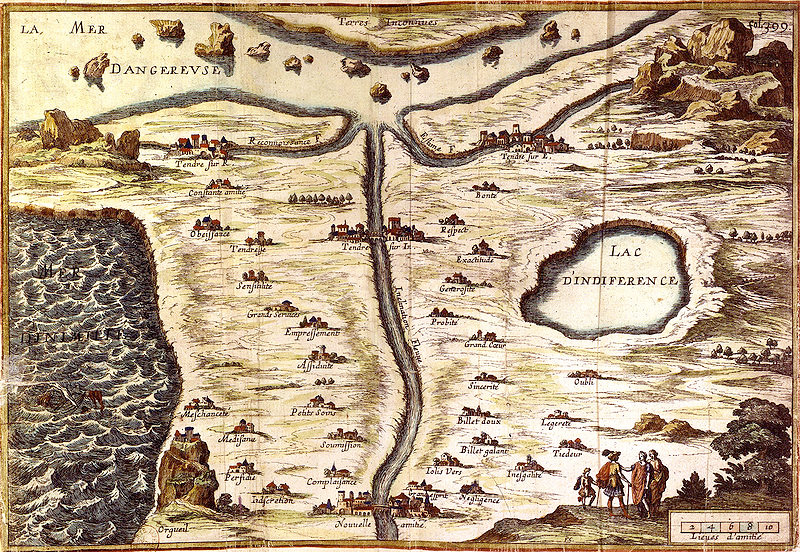 François Chauveau, gravure, 1654.
[Speaker Notes: Français : Gravure: la Carte du Tendre, Paris, BNF.
La Carte de Tendre est la carte d’un pays imaginaire appelé « Tendre » imaginé au XVIIe siècle et inspiré par Clélie, Histoire romaine de Madeleine de Scudéry, par différentes personnalités dont Catherine de Rambouillet. On y retrouve tracées, sous forme de villages et de chemins, dans cette représentation topographique et allégorique, les différentes étapes de la vie amoureuse selon les Précieuses de l'époque.
Les précieuses: Elles forgent, à partir de ces conceptions, un certain nombre de doctrines sur l'amour :
nul ne lui échappe : il touche tout le monde
nul ne peut lui résister : il est fatal
mais l'amour est préférable à l'absence d'amour
Ces doctrines sont élaborées et affinées au cours de débats psychologiques. Exemples de sujets : l'amour est-il compatible avec le mariage ? Quand passe-t-on de l'amitié à l'amour ? etc... Raffinant à l'envi sur les sentiments, elles conduisent des analyses psychologiques très fines et nuancées, minutieuses dans la distinction et la définition des sentiments.
Cette analyse est souvent figurée, par exemple par des cartes allégoriques. La plus célèbre d'entre elles est la Carte de Tendre, dressée par Mlle de Scudéry*. On peut également citer les cartes de L'Empire de l'Amour, de L'Empire de la Raison, de l'abbé de Pure, ou la carte du royaume des Précieuses de Maulévrier...
* La Carte de Tendre est, à l'origine, un badinage, imaginé en moins d'une demi-heure, à l'occasion d'une discussion avec Péllisson. Mlle de Scudéry venait de déclarer qu'elle distinguait trois sortes d'amis, parmi lesquelles les "Amis Particuliers" et les "Amis Tendres". Péllisson (qui lui faisait la cour depuis quelques mois), vexé de s'entendre dire qu'il n'était encore qu'un "Ami Particulier", demanda comment on devenait "Ami Tendre". C'est pour le "guider", qu'en s'amusant, Mlle de Scudéry dressa cette carte reprise de nombreuses fois depuis.]
Fin XVIIe: La querelle des
Anciens et des Modernes
Cette polémique est née à l’Académie française agitant le monde littéraire à la fin du 17e siècle. Les anciens estiment que les plus hauts sommets ont été
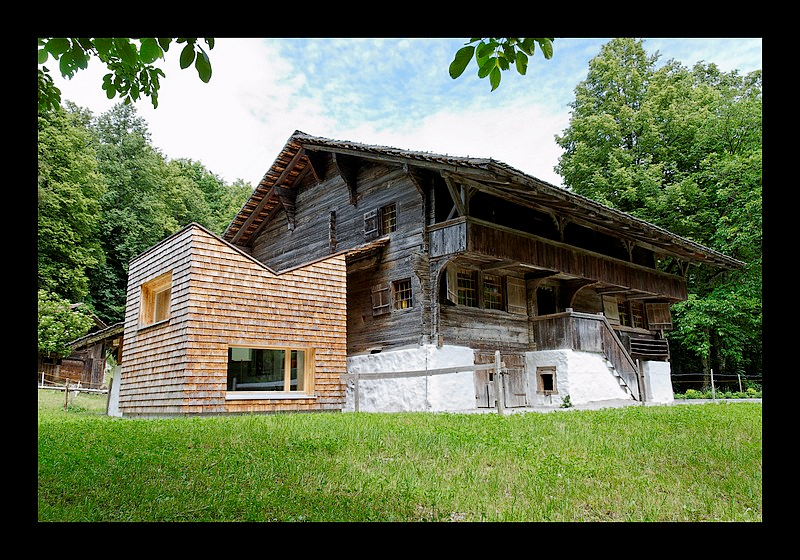 atteints par les auteurs classiques de l’Antiquité (Racine, La Fontaine). D’autres comme Charles Perrault ou Corneille croient en le progrès de l’art.
[Speaker Notes: polémique née à l’Académie française et qui agite le monde littéraire et artistique de la fin du xviie siècle.
Perrault conteste la position de ceux qui ne croient pas au progrès en art et estiment que les plus hauts sommets ont été atteints par les auteurs classiques.

ANCIENS: Boileau, Racine, La Fontaine, La Bruyère puis plus tard Rousseau
MODERNES: Perrault, Fontenelle, Corneille, puis plus tard  Voltaire et Diderot.
Le combat se prolonge avec le romantisme.
Il est, d’une certaine manière, toujours actuel.
La querelle des Classiques et des Modernes oppose deux courants distincts :
les Classiques ou Anciens menés par Boileau, soutiennent une conception de la création littéraire comme imitation des auteurs de l’Antiquité. Cette thèse est fondée sur l’idée que l’Antiquité grecque et romaine représente la perfection artistique aboutie et indépassable. Racine mettant en scène dans ses tragédies des sujets antiques déjà traités par les tragédiens grecs illustre cette conception de la littérature respectueuse des règles du théâtre classique élaborées par les poètes classiques à partir de la Poétique d’Aristote.
les Modernes, représentés par Charles Perrault, soutiennent le mérite des auteurs du siècle de Louis XIV, et affirment au contraire que les auteurs de l’Antiquité ne sont pas indépassables, et que la création littéraire consiste à innover. Ils militent donc pour une littérature adaptée à l’époque contemporaine et des formes artistiques nouvelles.]
A retenir
- XVIIe: siècle d’or du théâtre et de la culture française
- Société de cour, Louis XIV à Versailles (--> 1715)
- prolongation des guerres de religion (révocation de l’Edit de Nantes en 1685 - jésuites contre jansénistes)
- Le baroque (démesure) engendre le classicisme (mesure) qui engendrera le romantisme
- Le classicime codifie la langue et la littérature: règle des 3 unités, bienséance, vraisemblance
- Deux modèles: le libertin contre l’honnête homme
- Philosophie: début des penseurs du contrat social et de la science moderne
[Speaker Notes: Hobbes, Locke, ROusseau: le contrat social
La modernité: Galilée --> Descartes --> Pascal --> etc.]
Sources principales
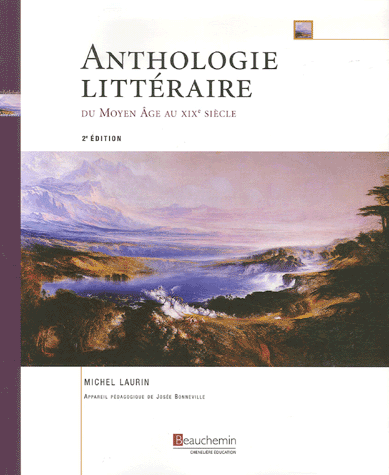 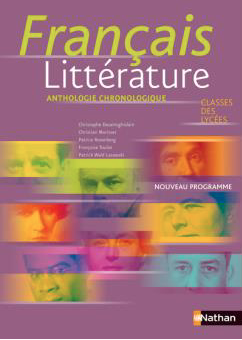 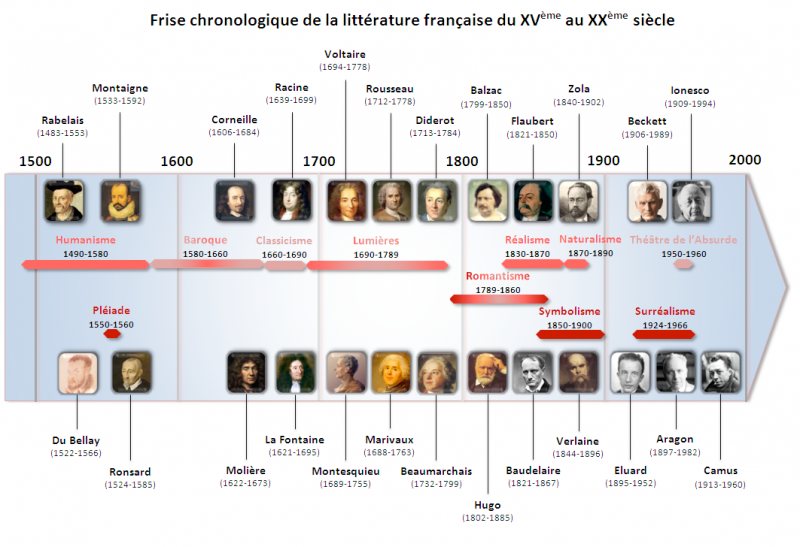 Louis